Warm up
Pre-Read
Teacher Read
Test
Students Read
Review
Pre-Reading Activities
Pre-Reading
Warm Up
Warm Up and Pre-Reading
Goal = Students should guess the topic. 

Goal = Prepare the students for the reading.
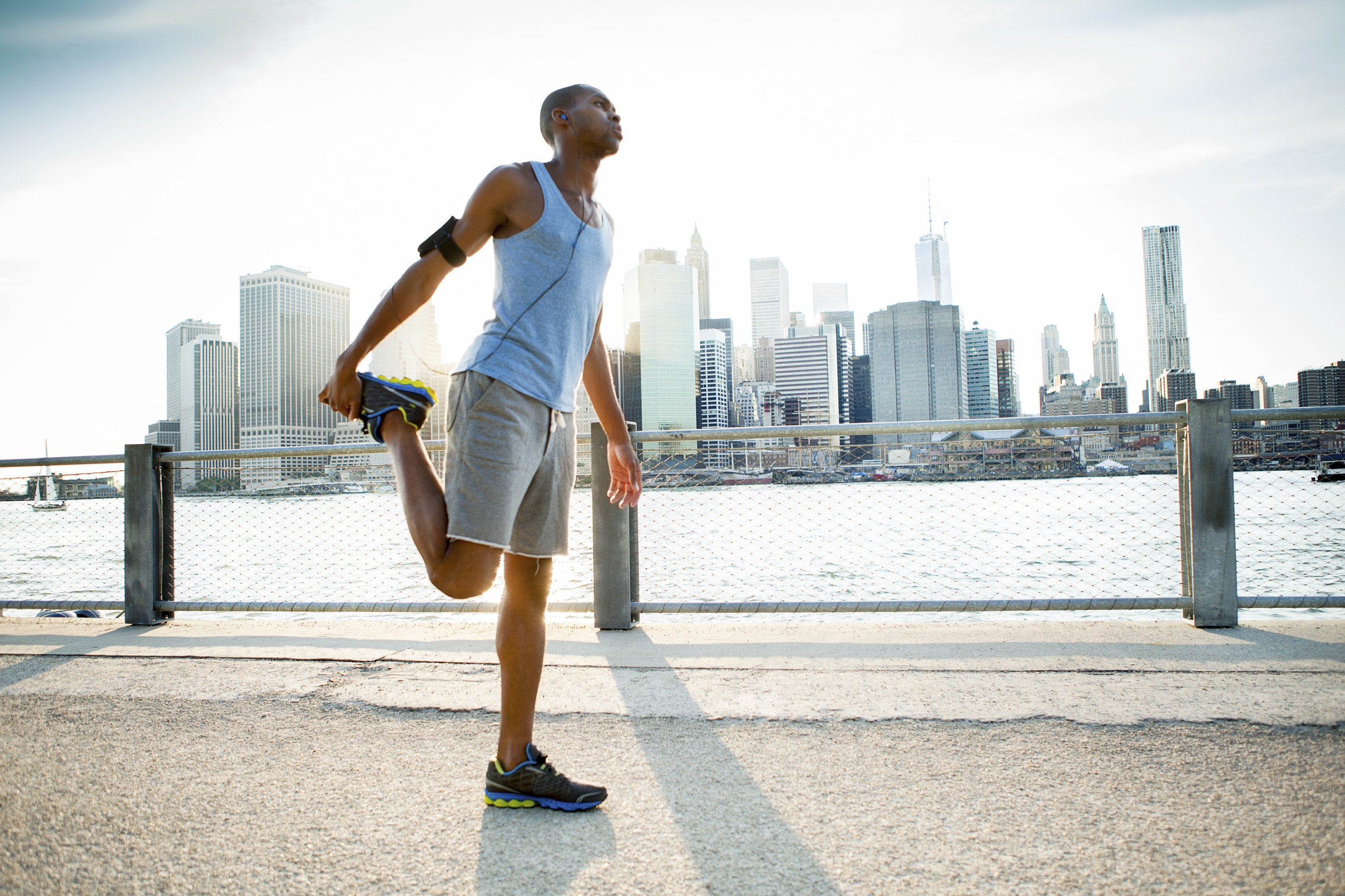 Warm Up
Guess the topic 

Indirect

Things about the topic


How are you?  How is the weather?
Preparing the Classroom
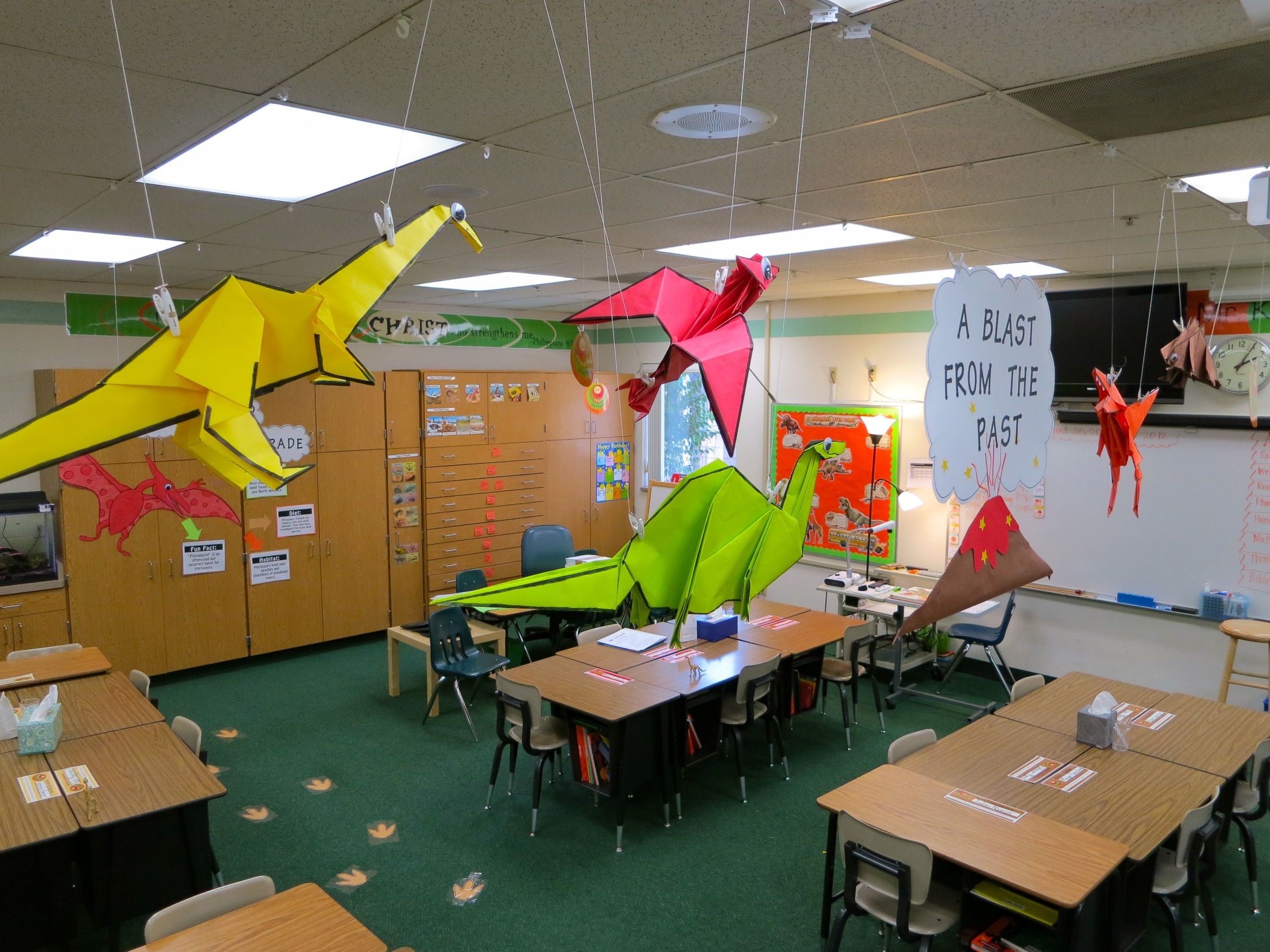 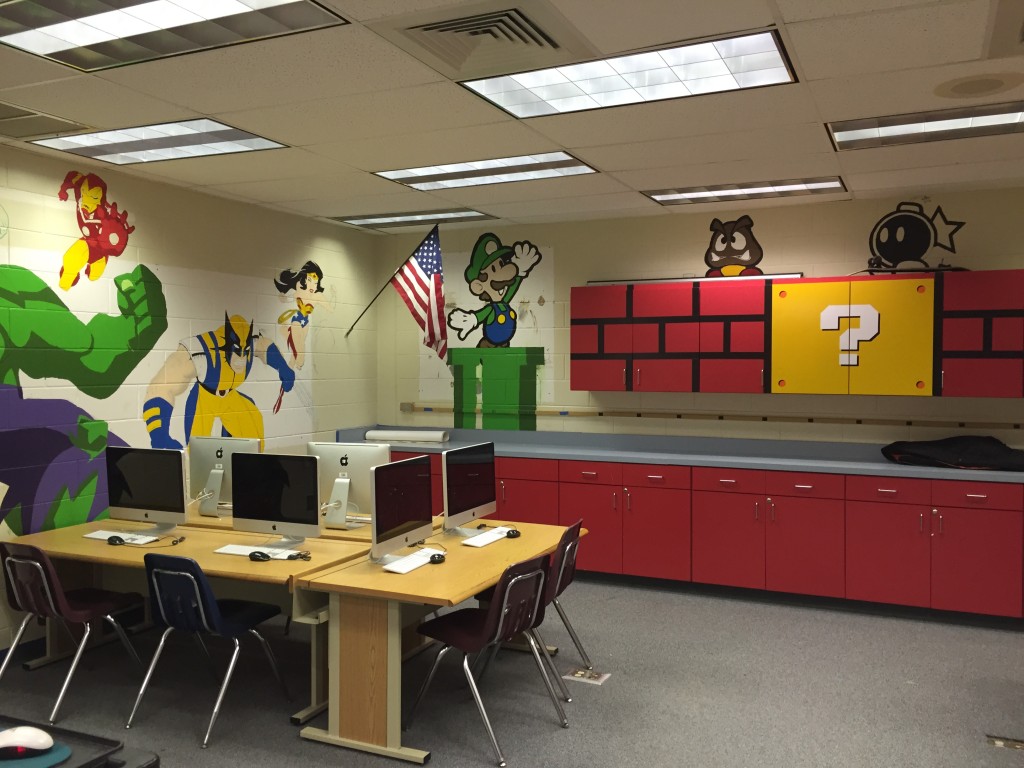 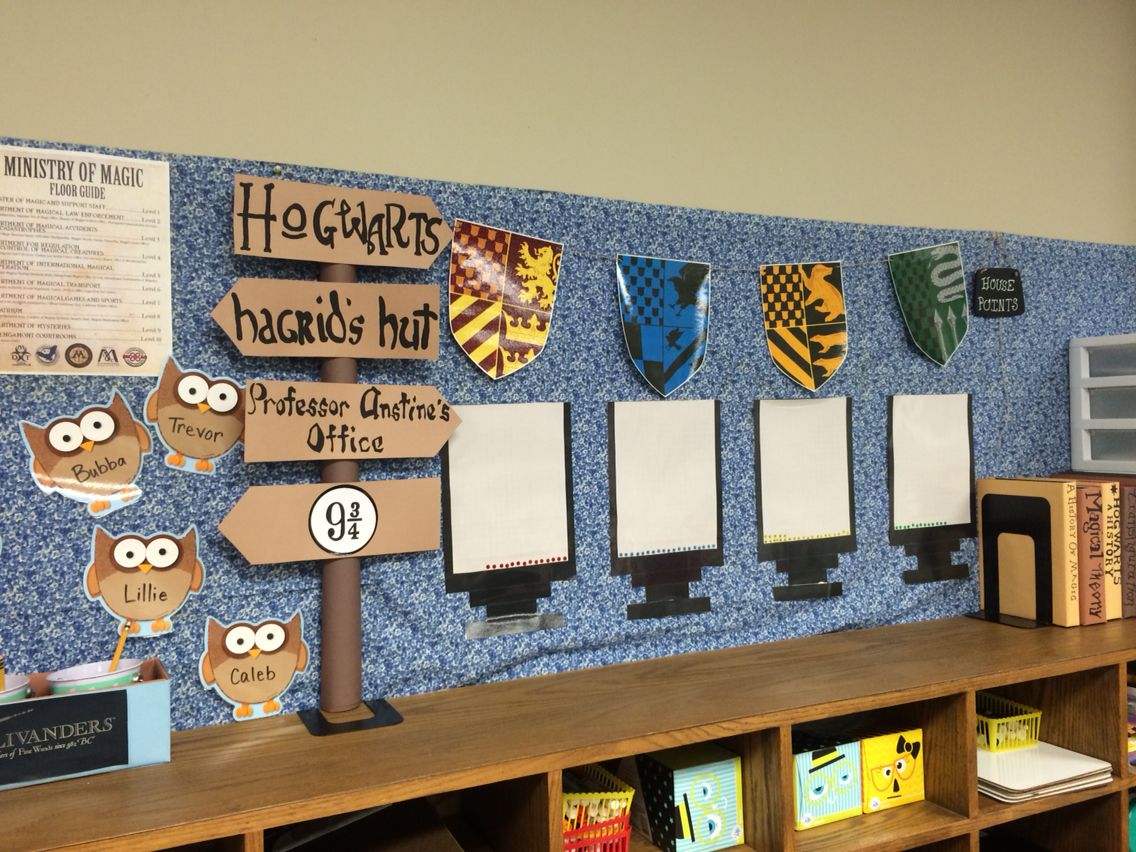 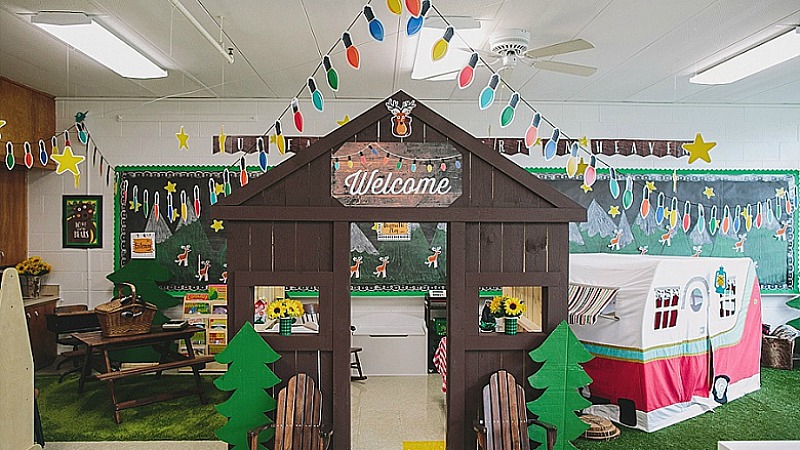 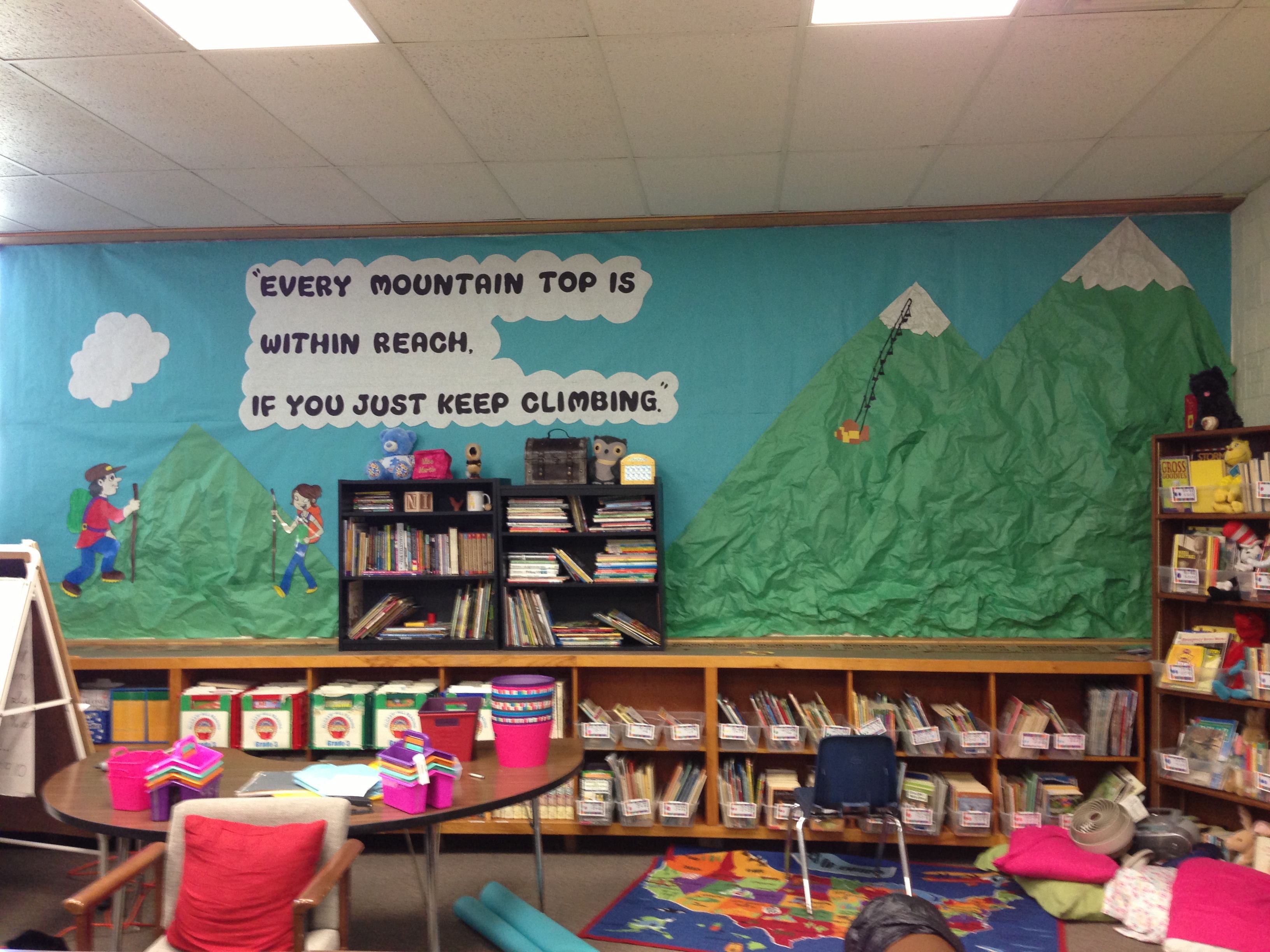 What do they have in common?
What do they have in common?
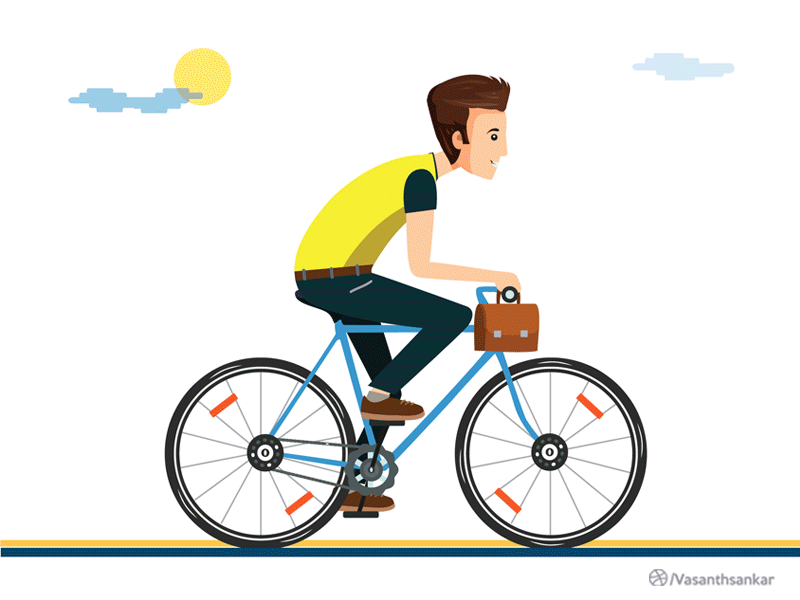 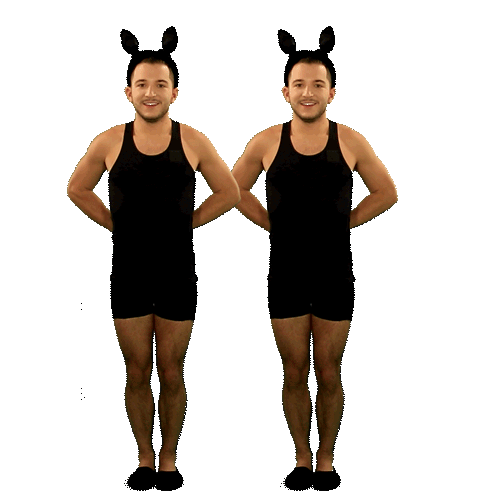 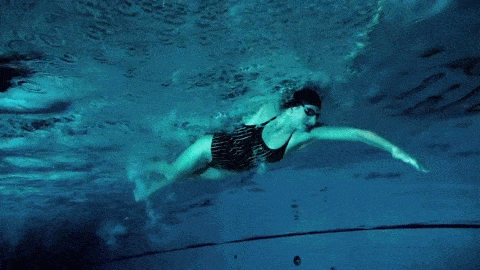 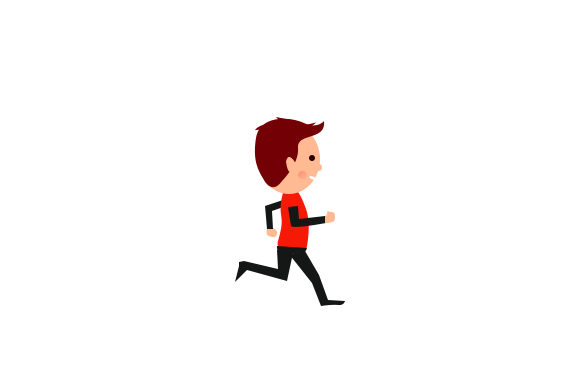 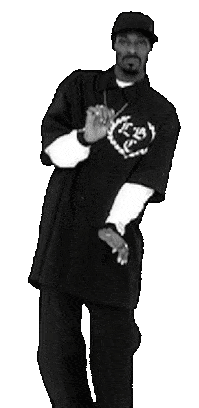 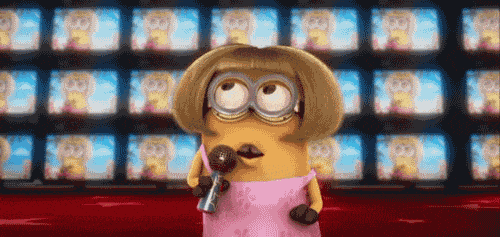 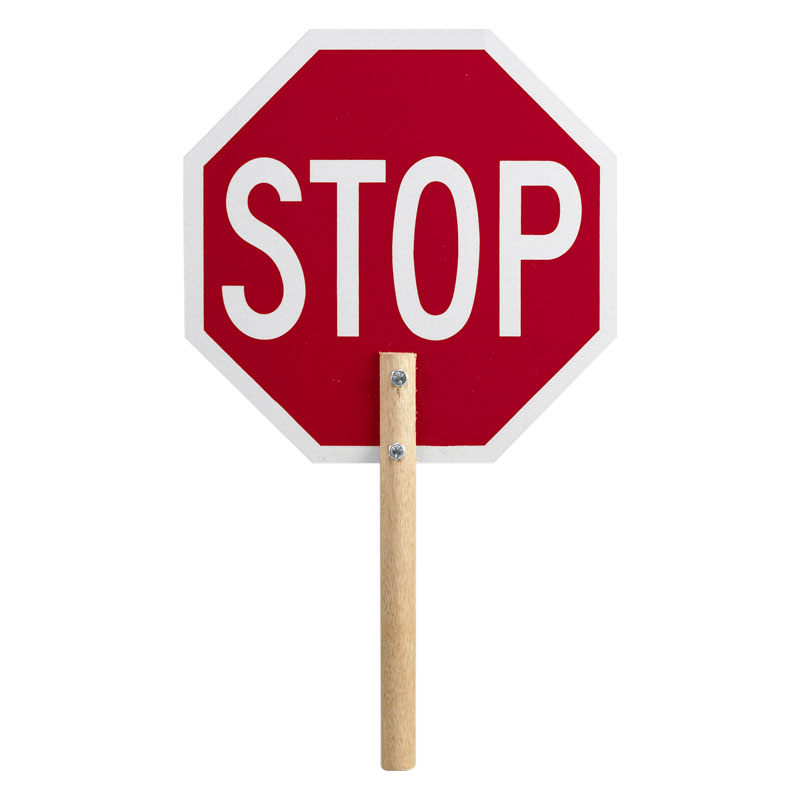 Which one doesn’t belong?
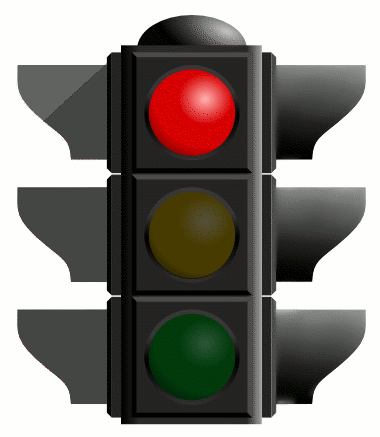 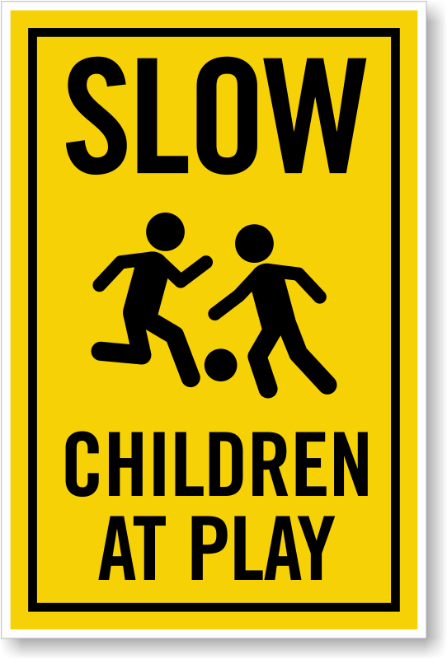 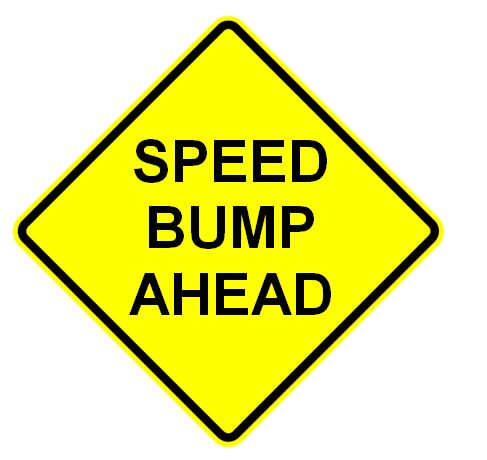 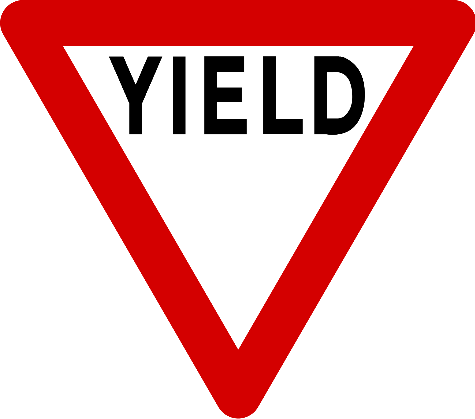 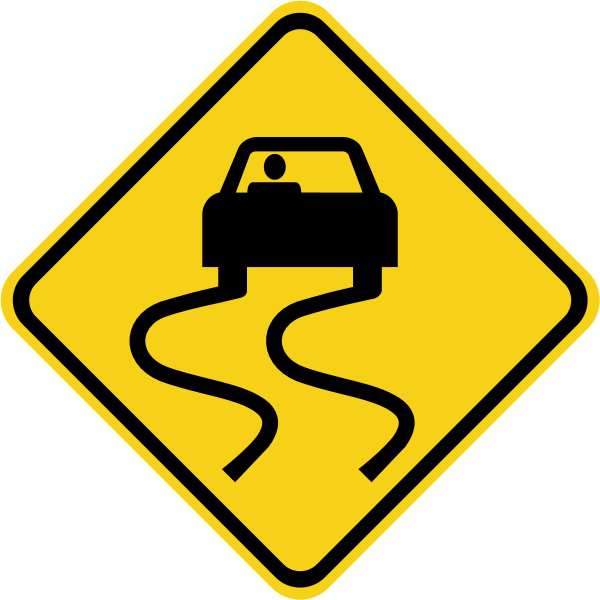 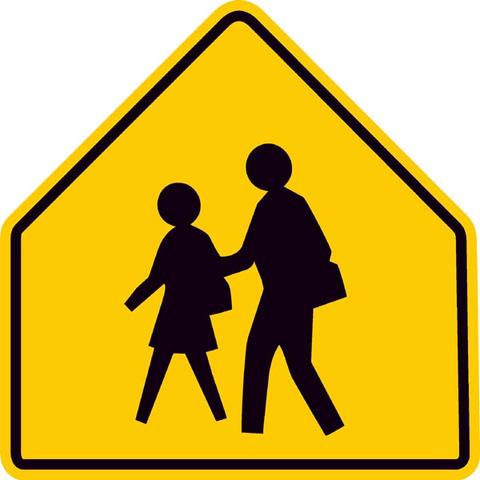 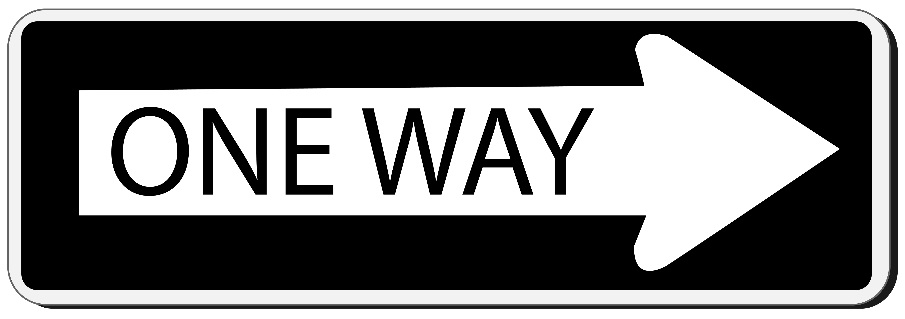 What do they have in common?
Today I woke up at 7:30am.  

I brushed my teeth at 8:00.

I went to school at 8:30.  


What did you do today?
Grouping
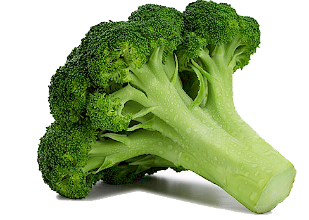 Fruits 							Vegetables
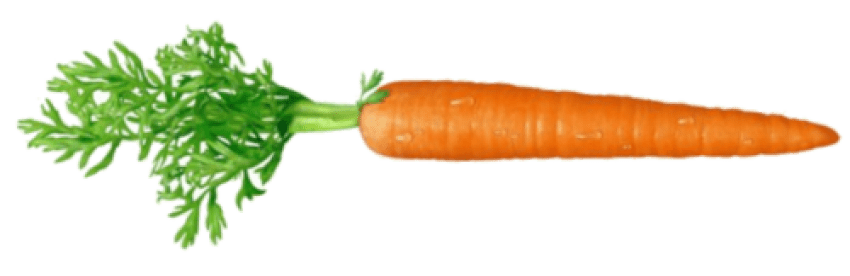 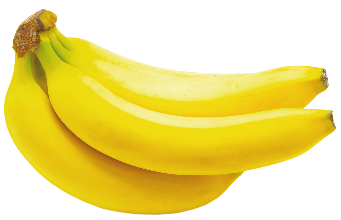 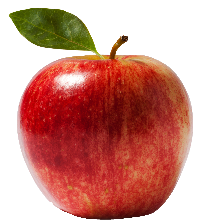 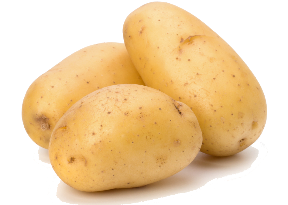 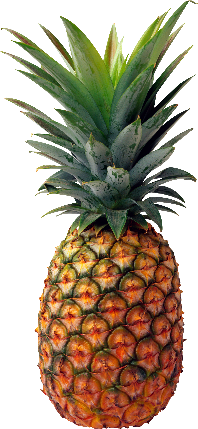 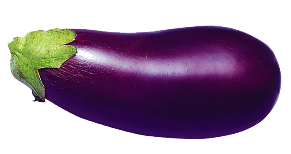 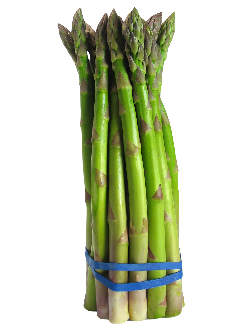 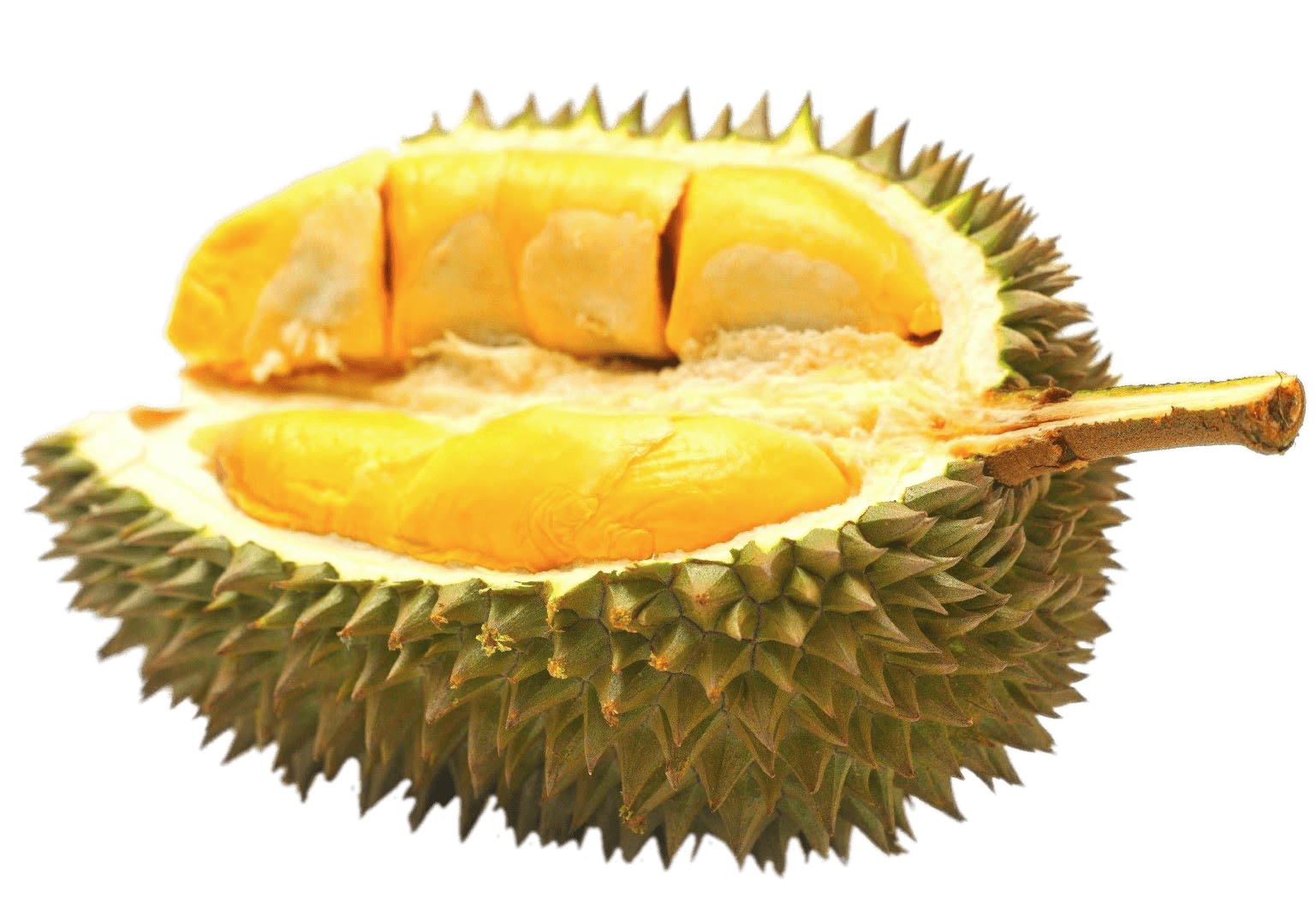 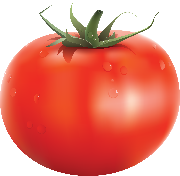 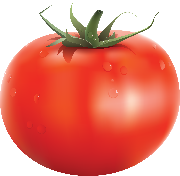 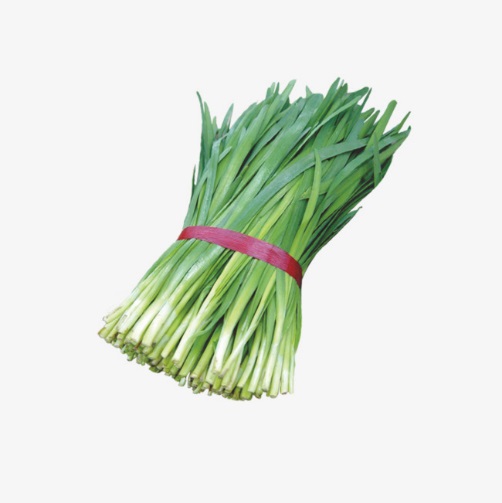 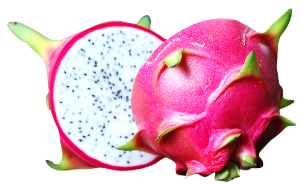 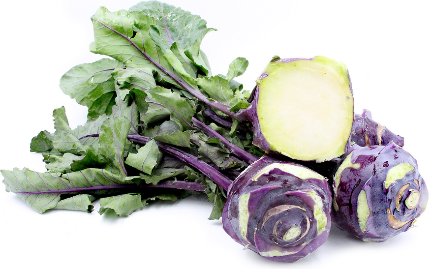 Brainstorming
Capital Cities
Students write down as much as they can think of. 

Have students read their answers.  

If an answer is the same as another group, cross it out.
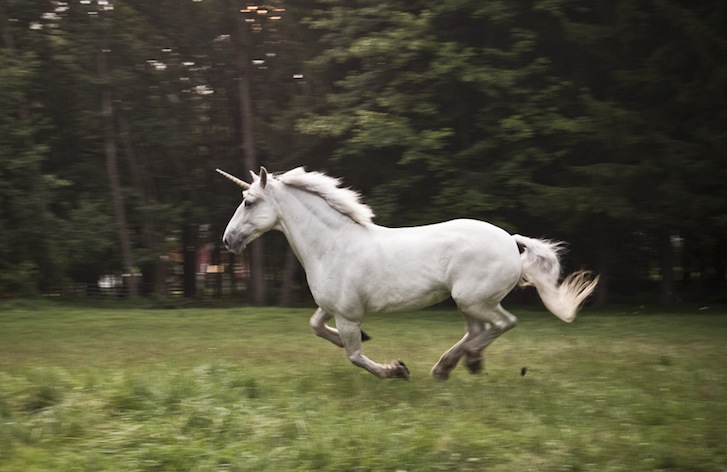 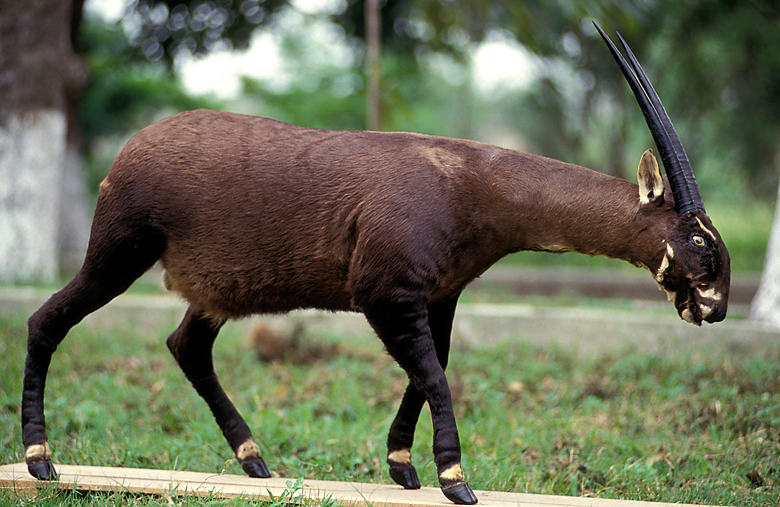 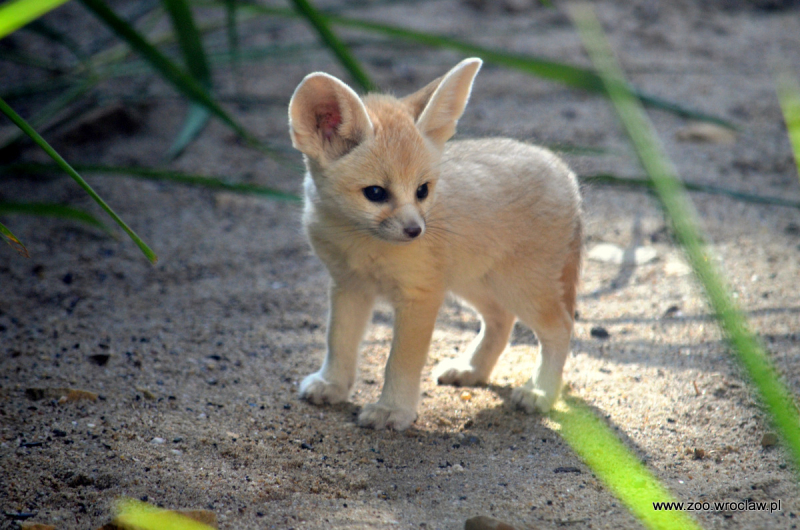 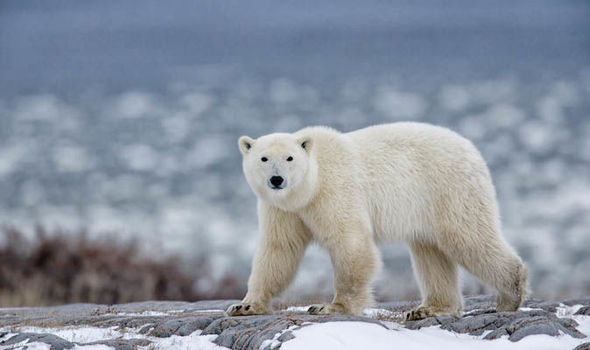 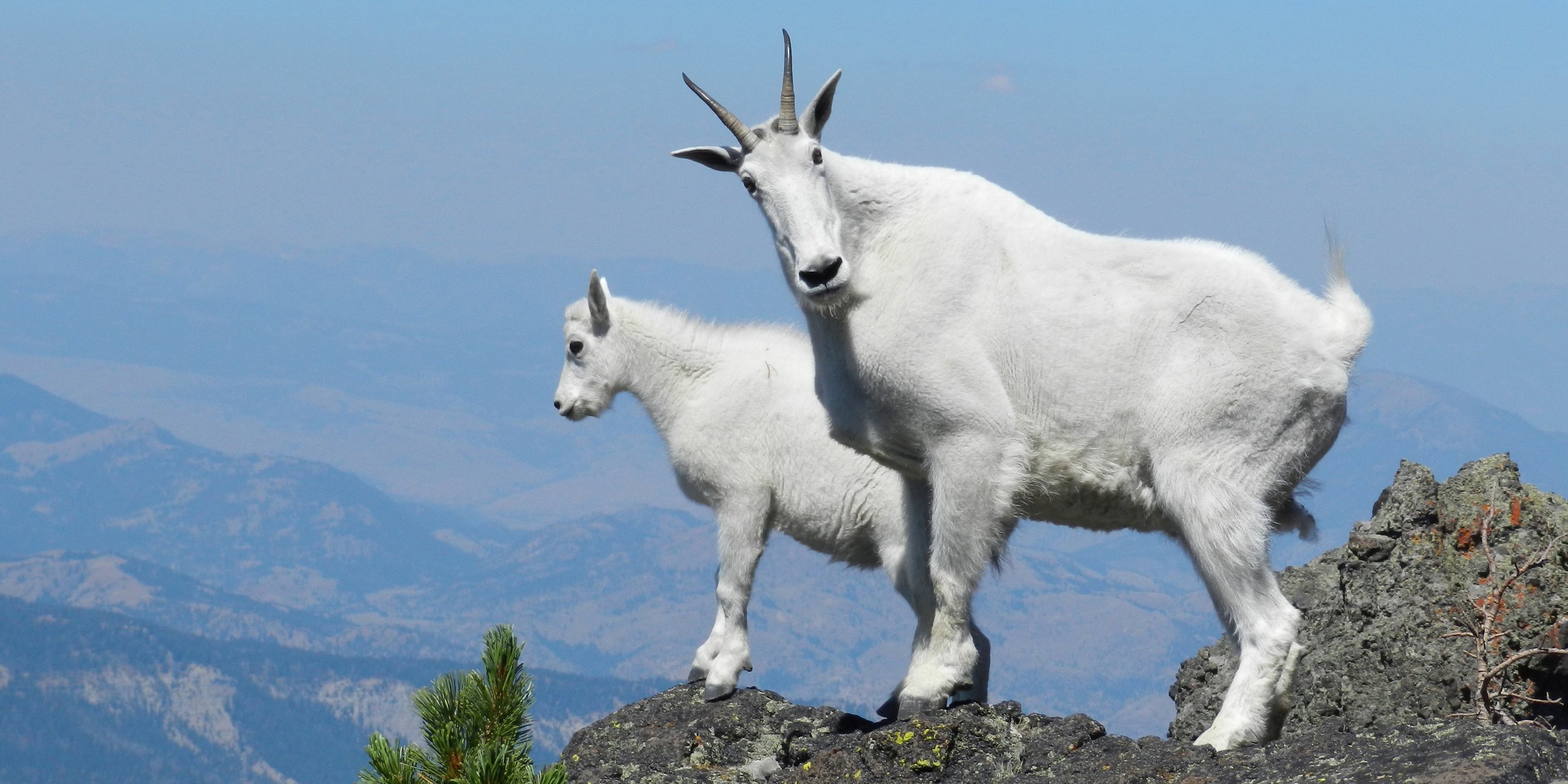 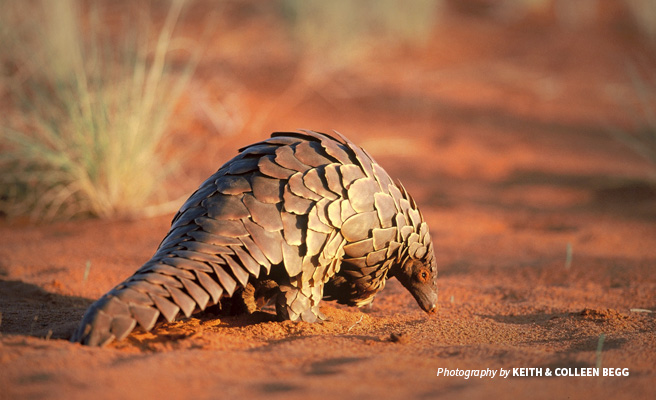 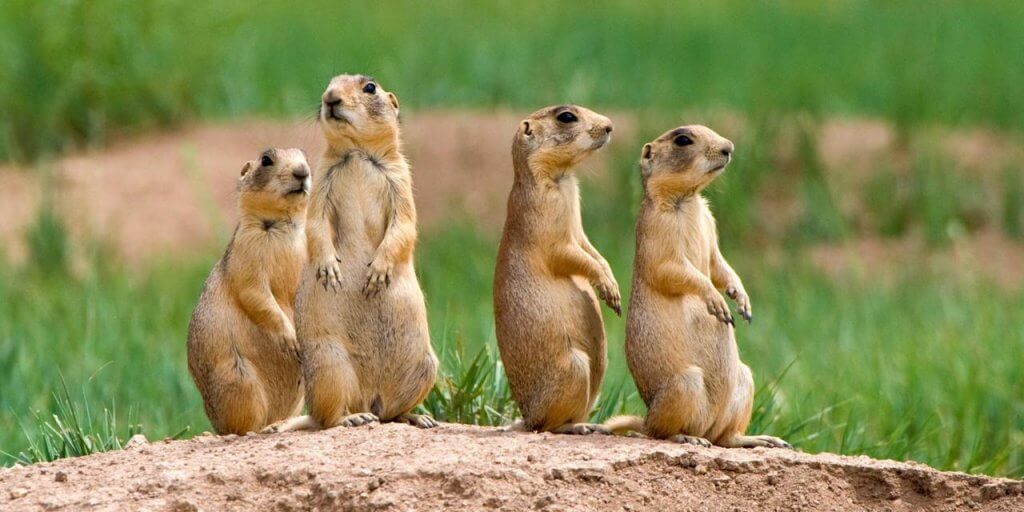 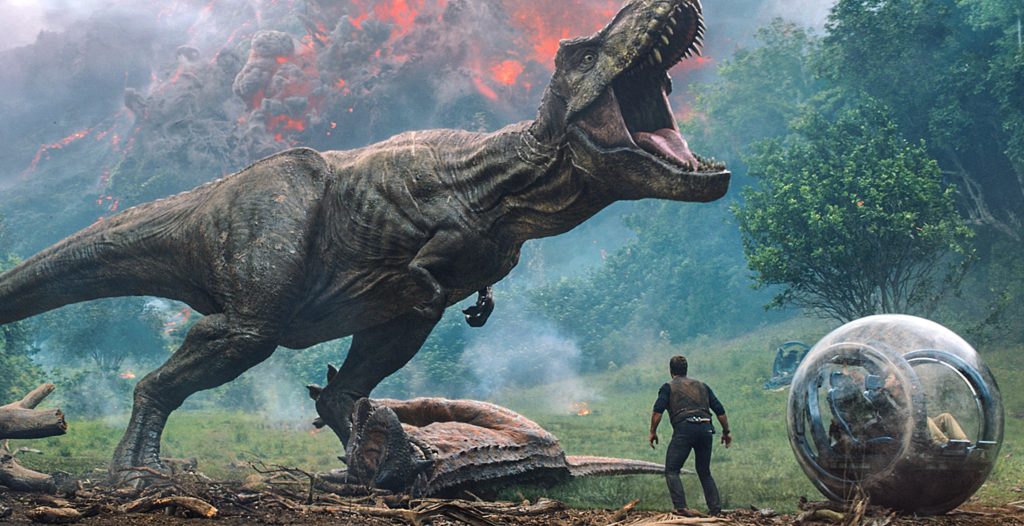 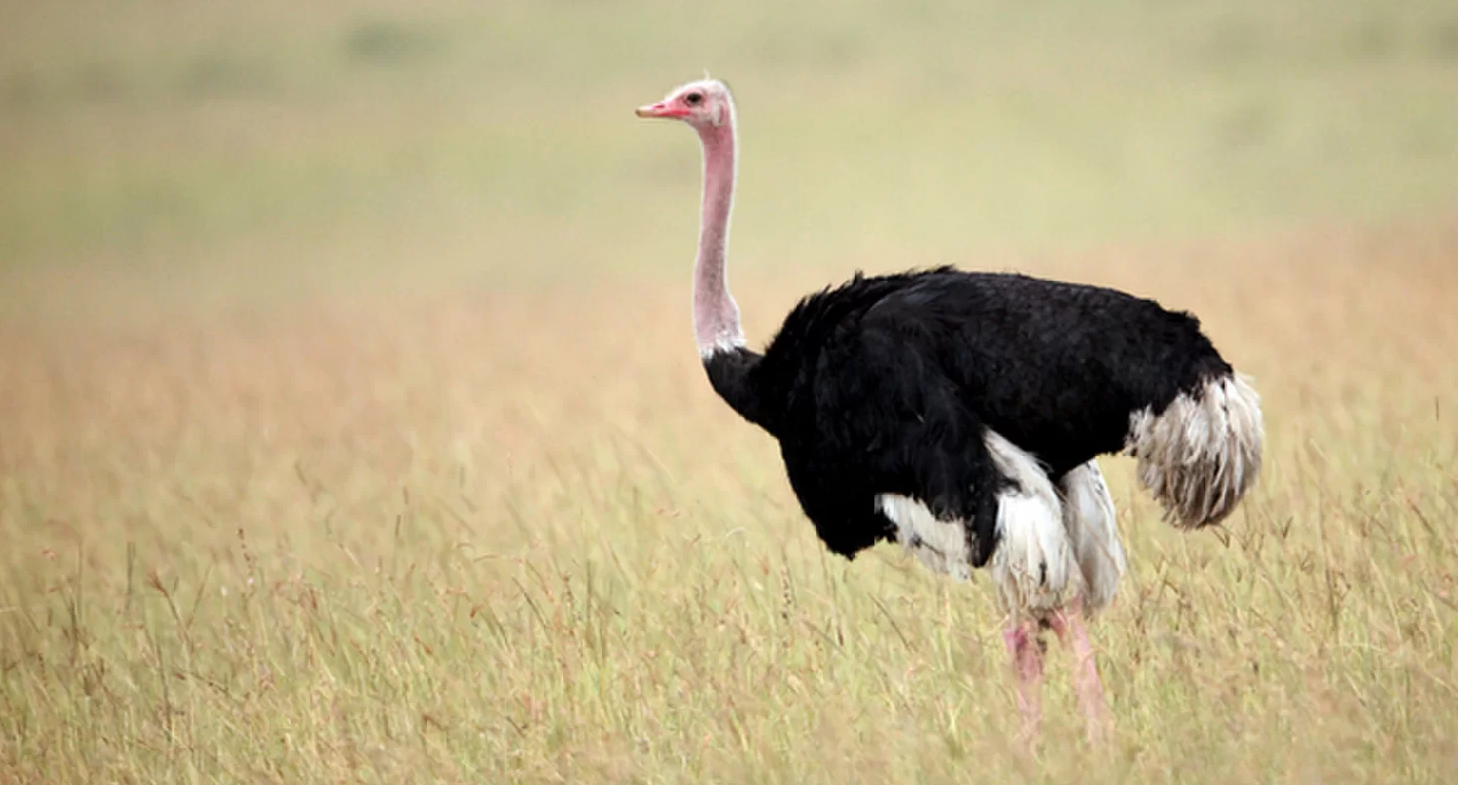 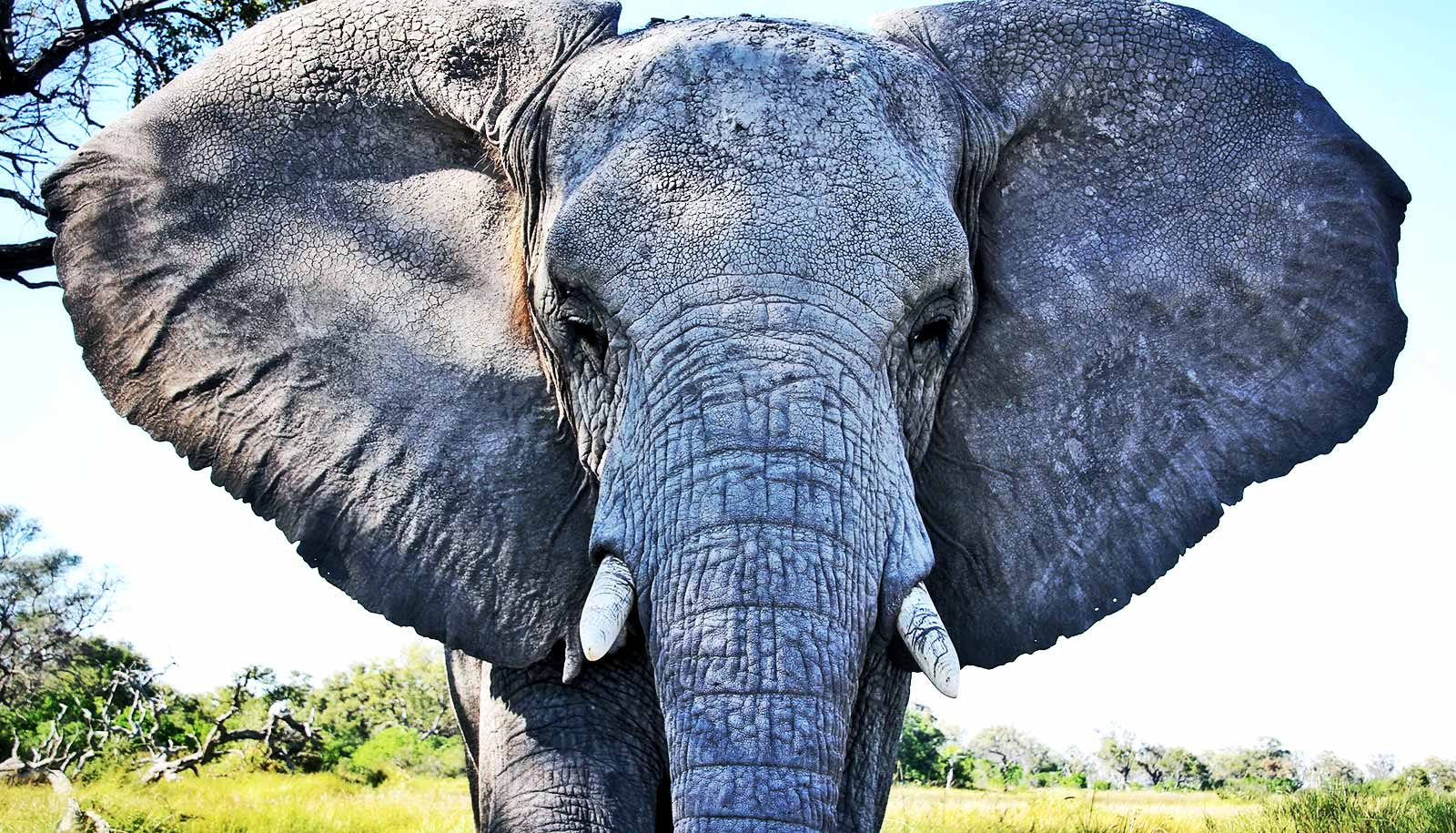 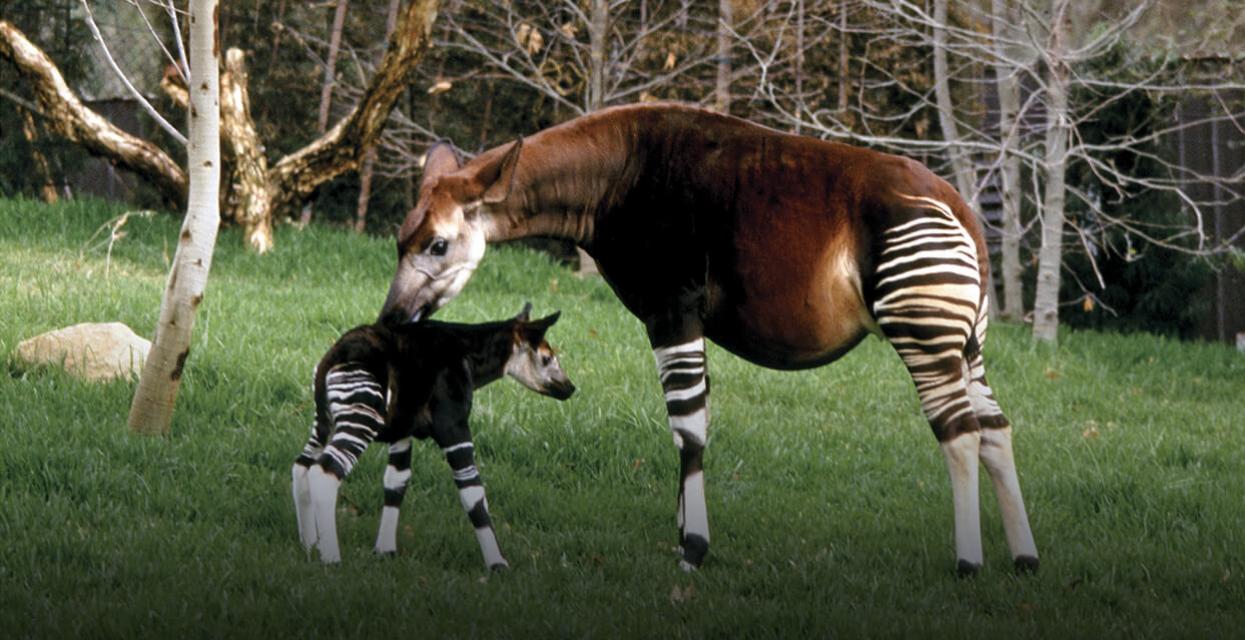 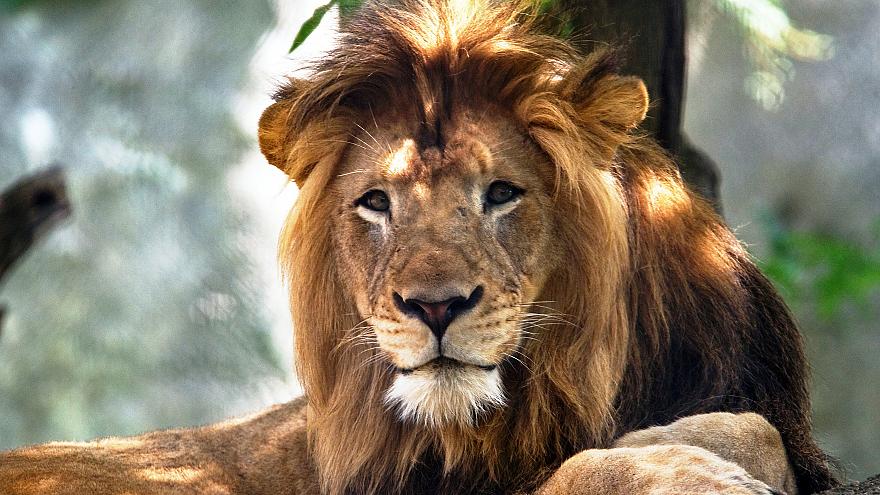 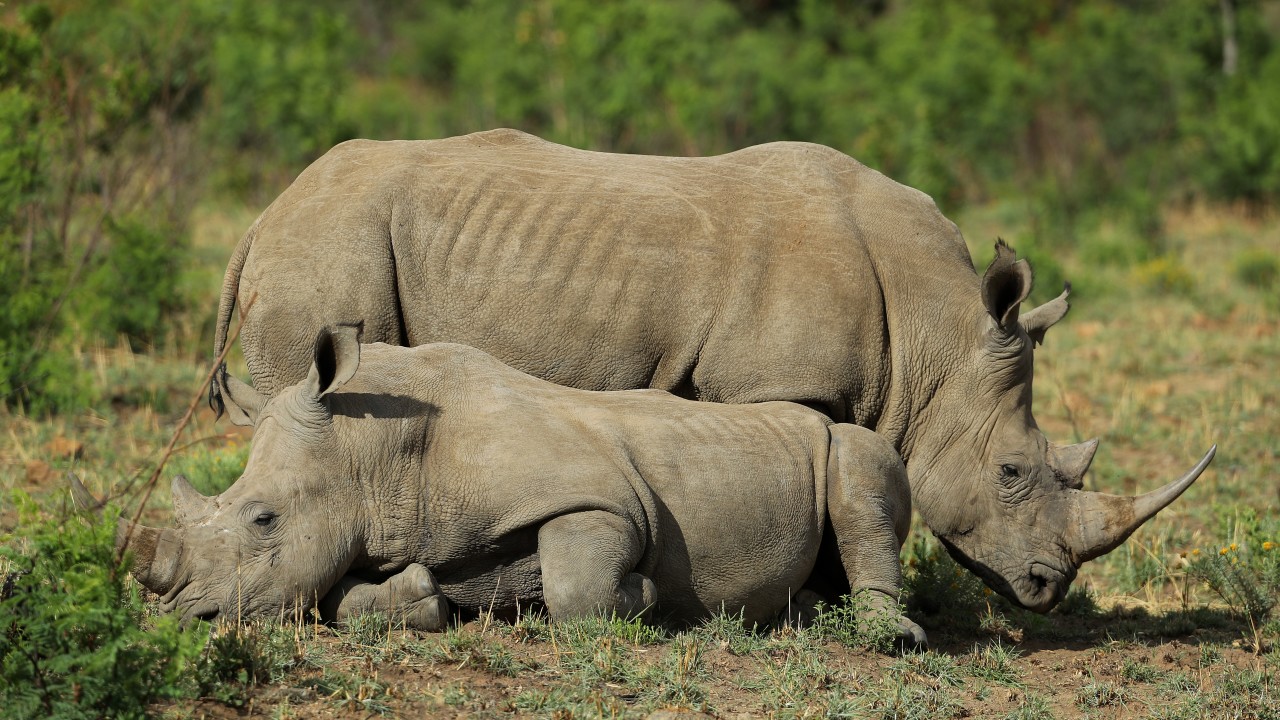 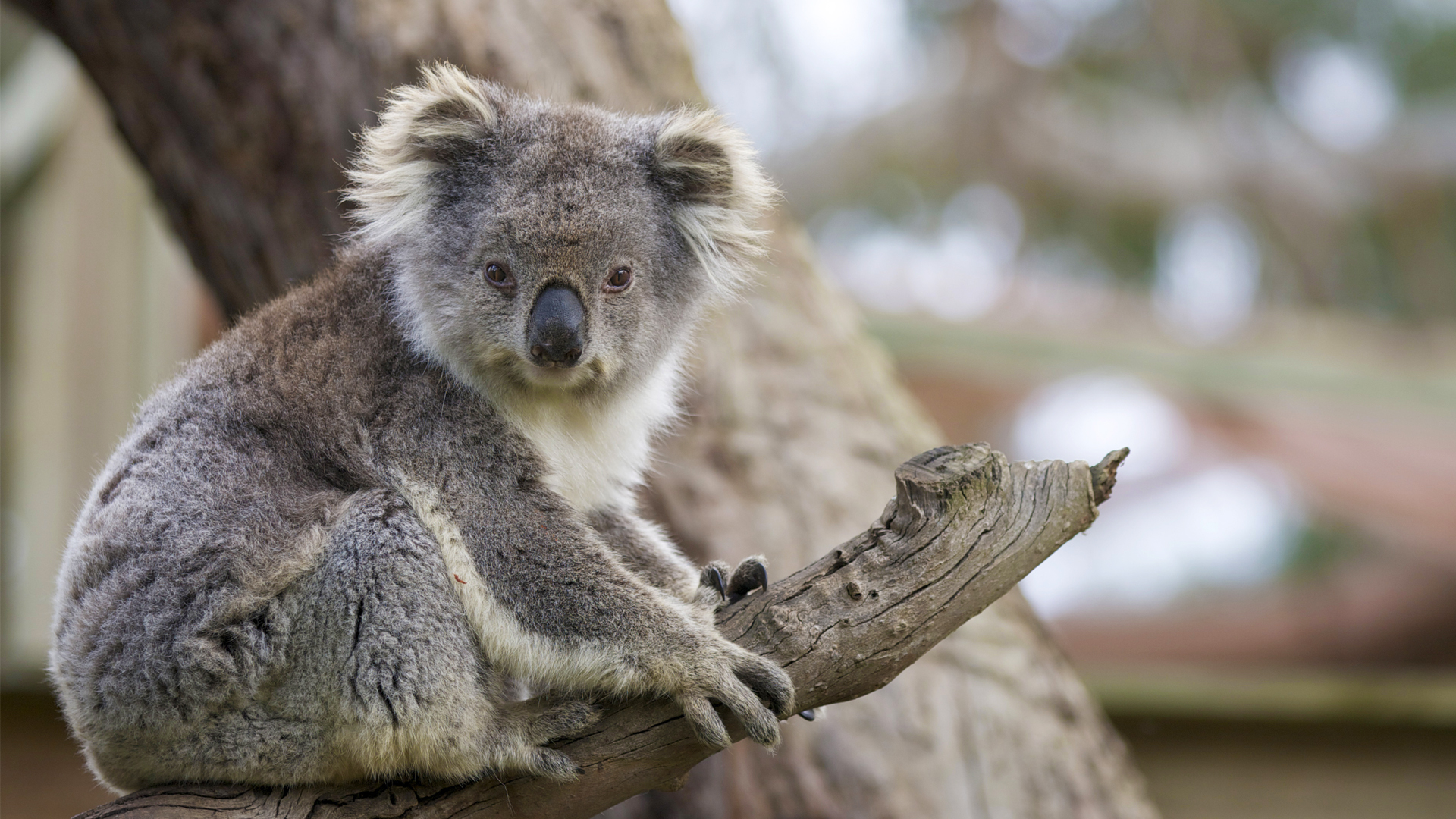 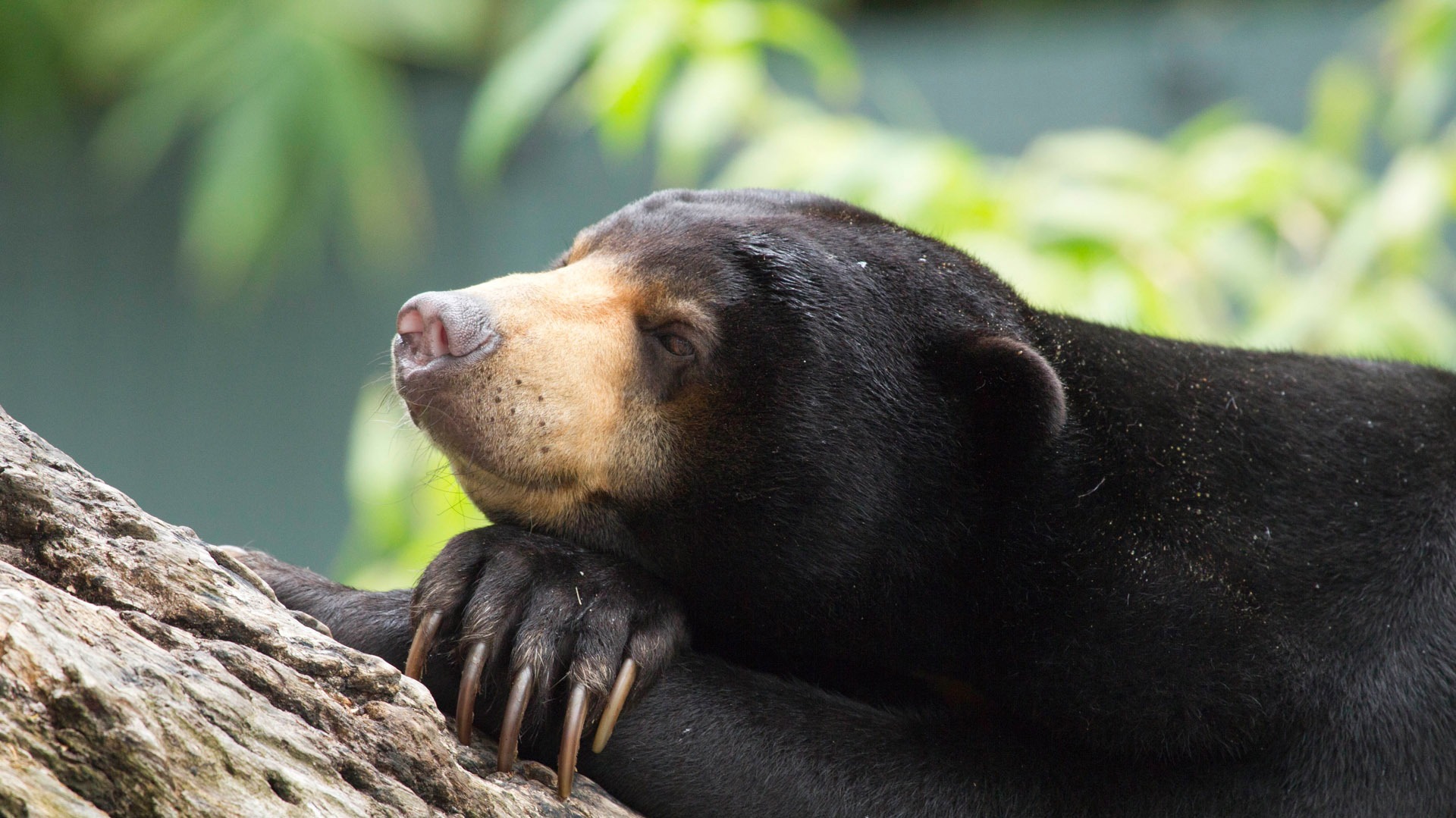 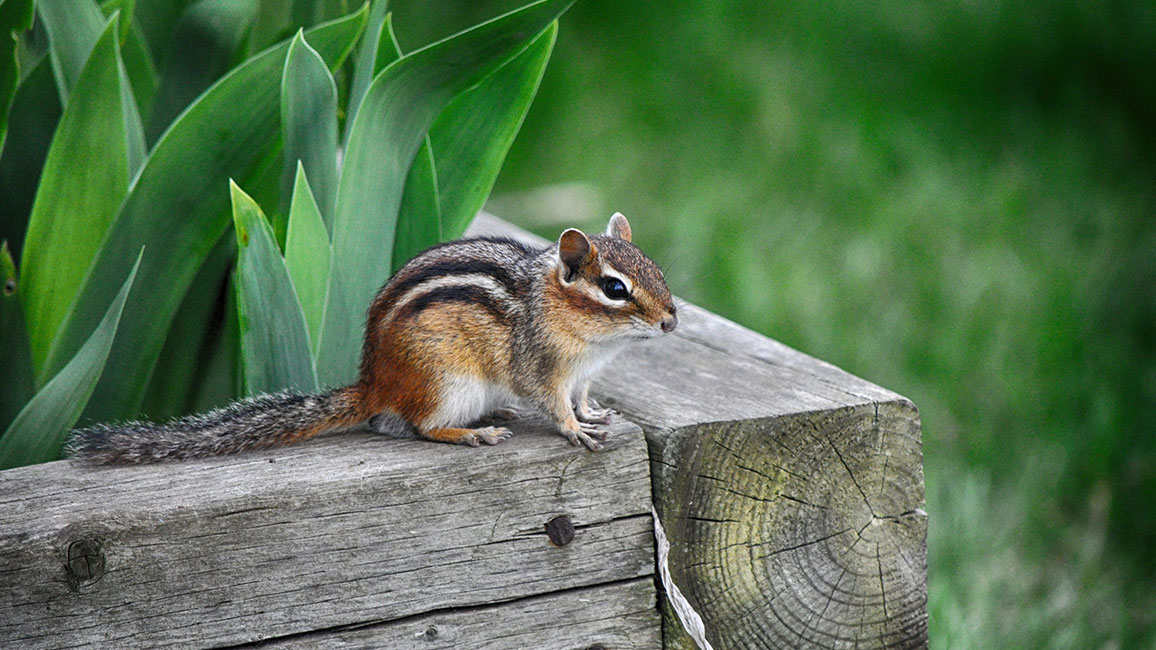 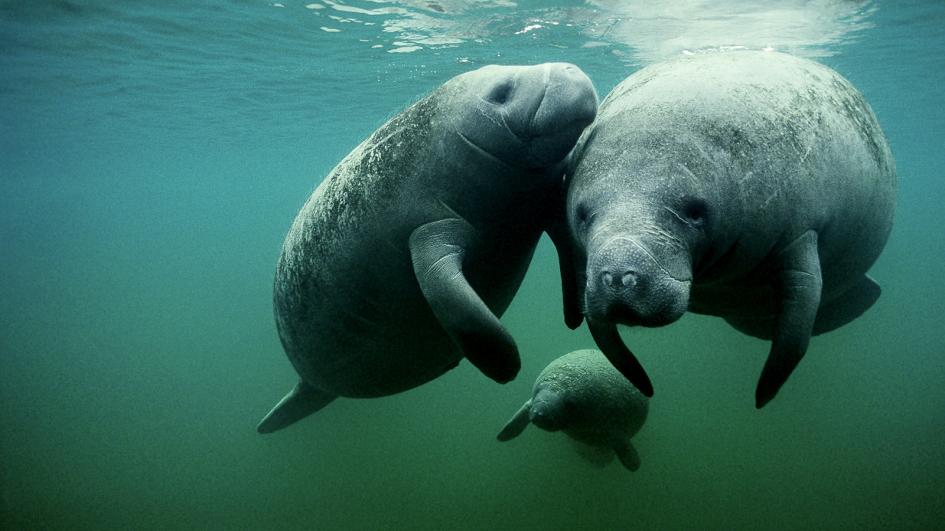 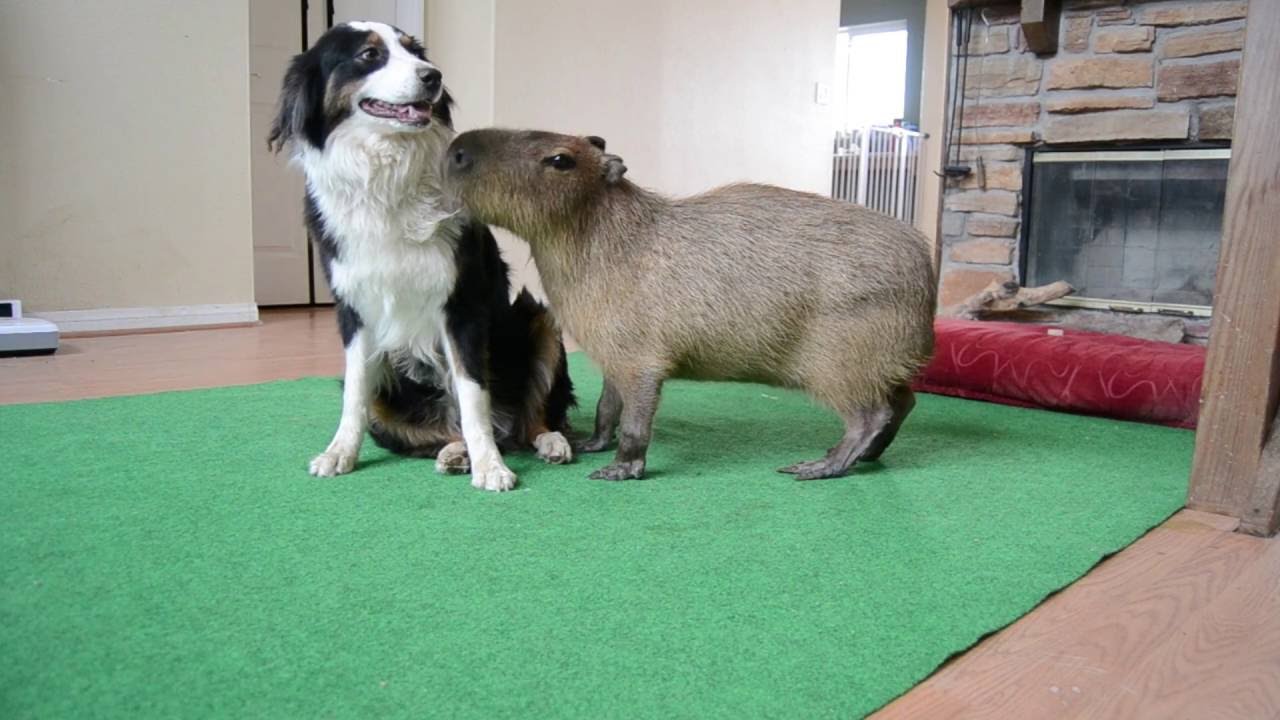 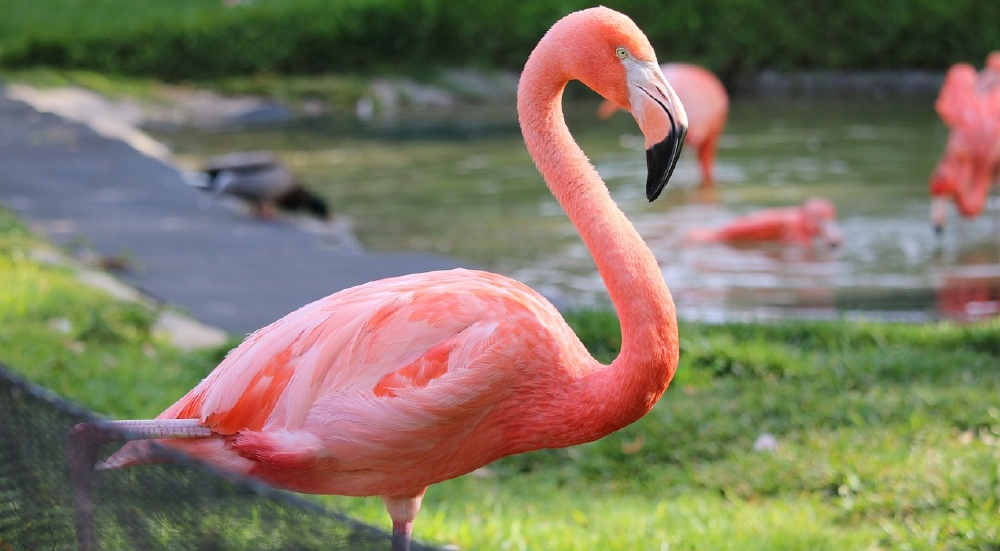 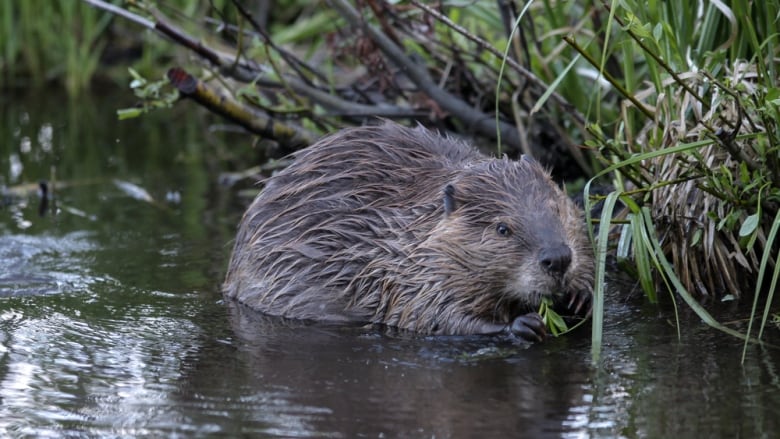 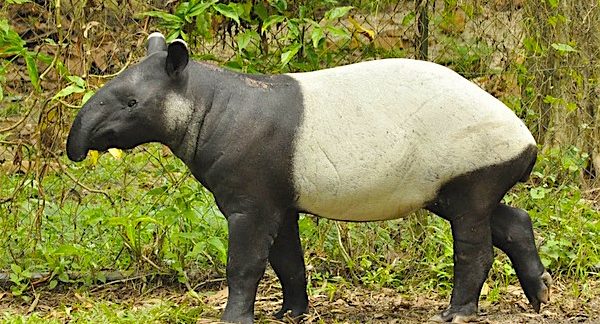 Tim’s Zoo
What animals are there in my zoo?
20 Questions
20 Questions
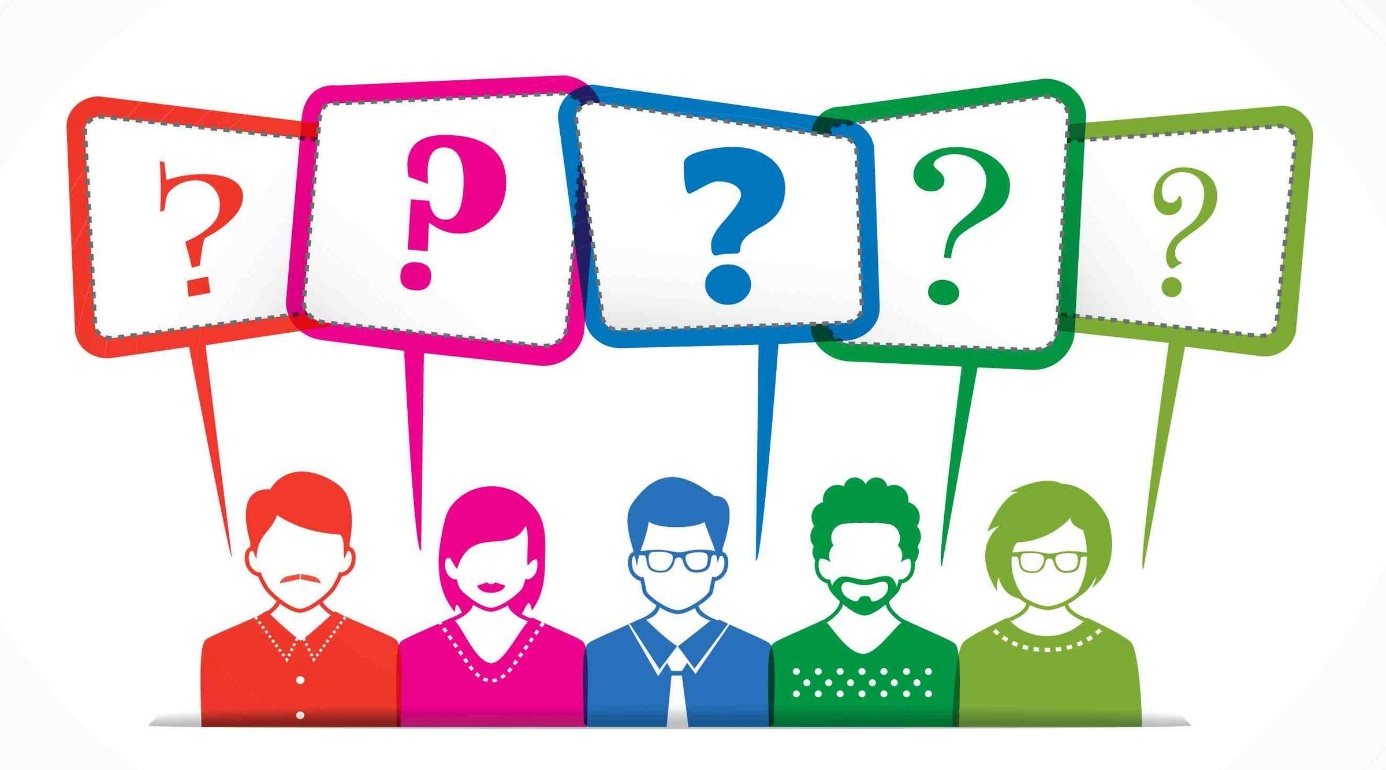 Guess what the topic is… 

You can ask 20 questions. 
The answers are Yes / No
Leading Questions
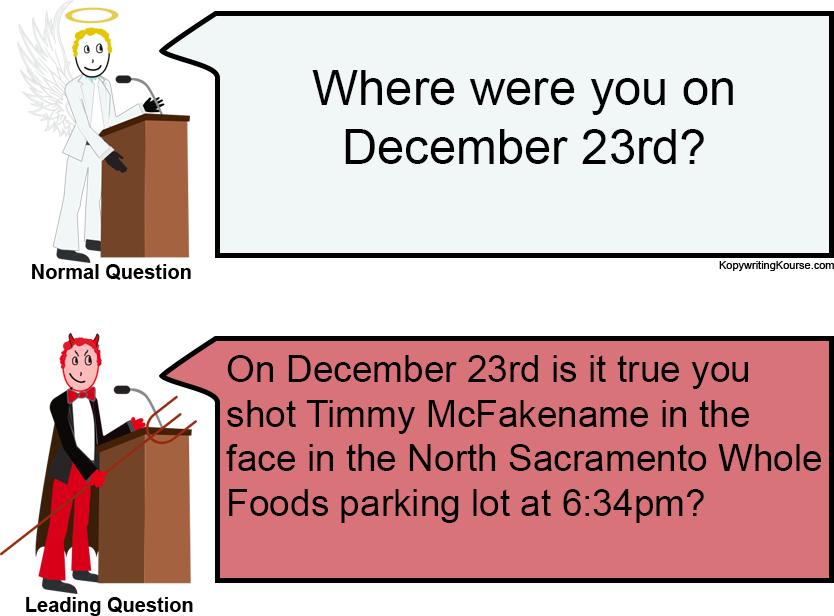 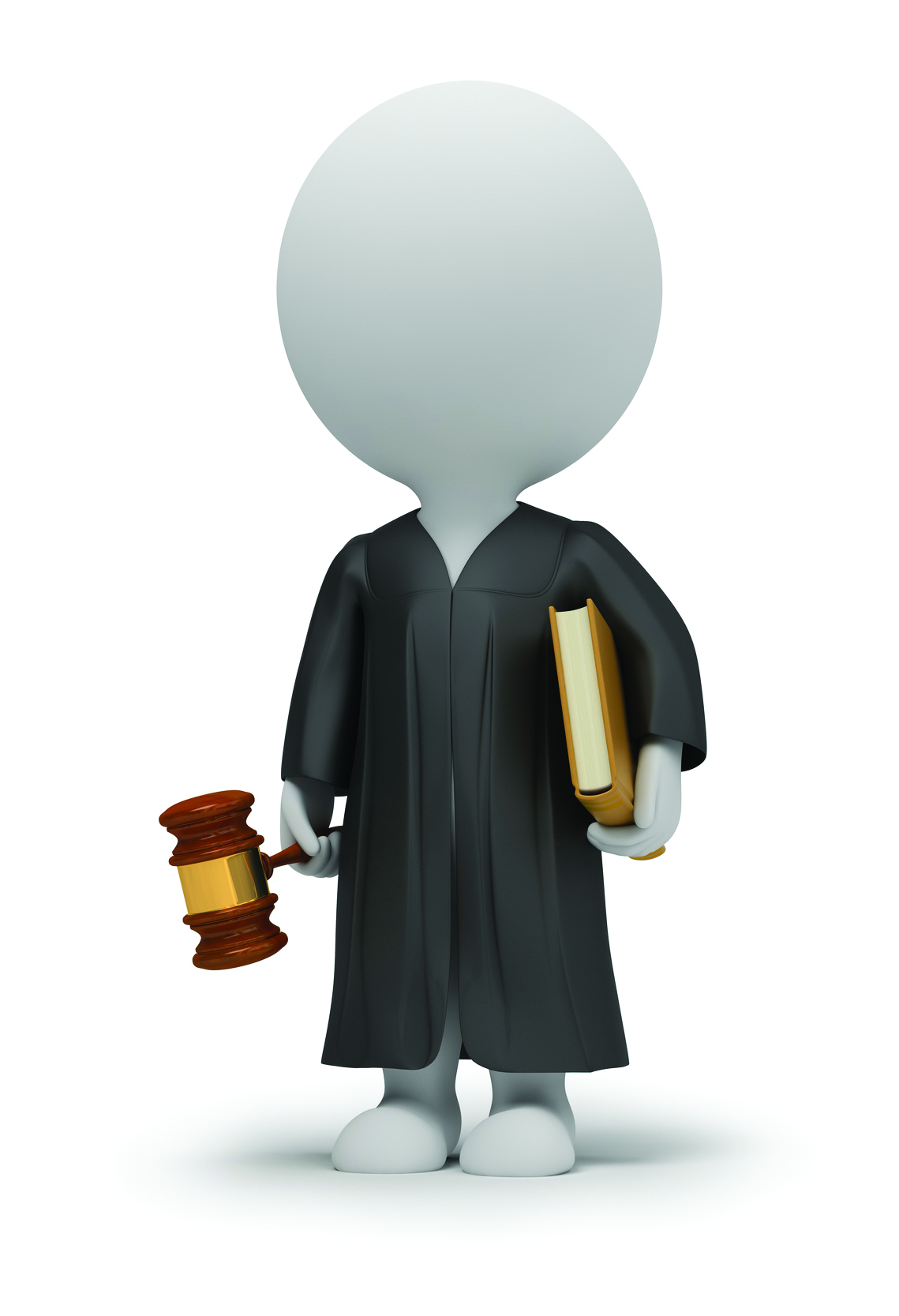 Leading Questions
Asking a series of questions to introduce students to the topic.
Leading Questions
How is the weather?
Is it colder or warmer outside?  
Would you go outside now? 
What should you wear when you go outside? 

How is the weather in Australia now?  
Would you wear your jacket there? 
What should you wear when it is hot?
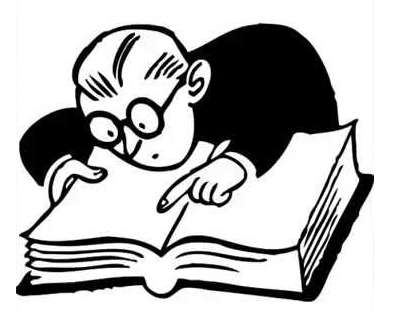 Pre-Reading
Elicit information about topic

Provide background knowledge

Introduce vocabulary / sentence structure
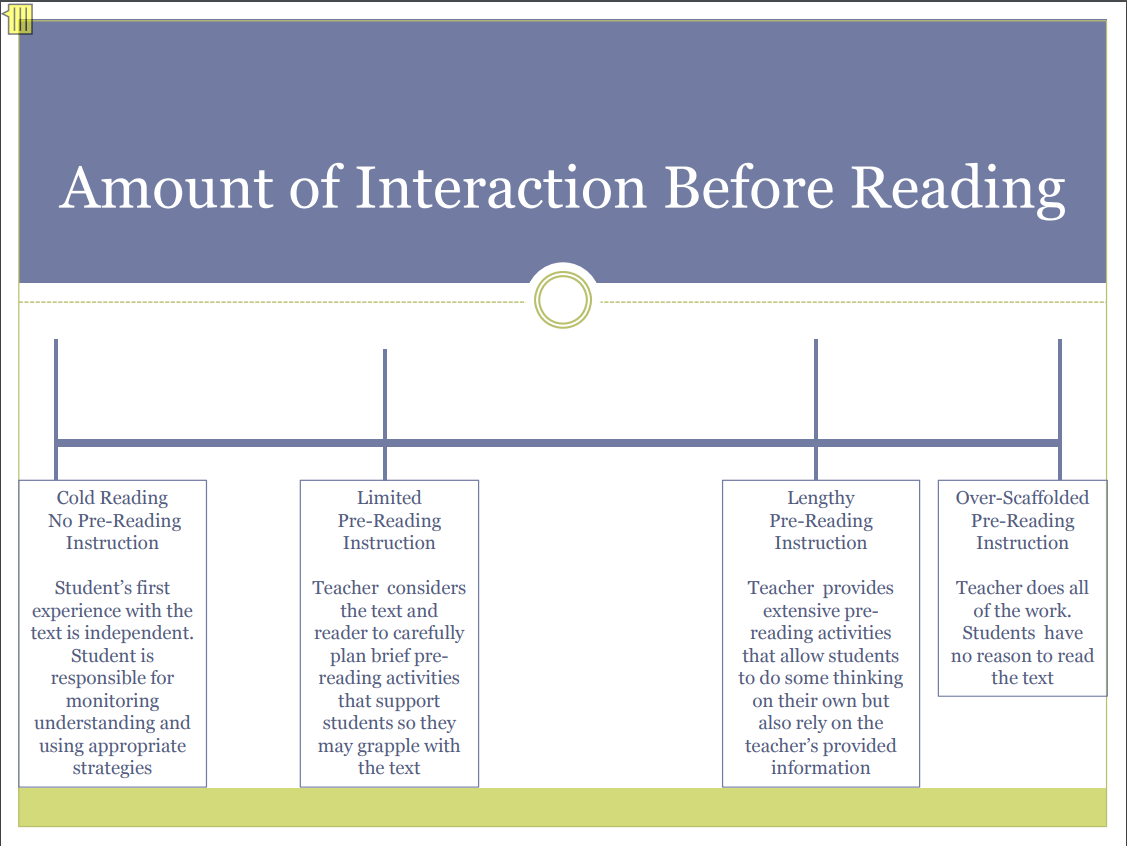 ScanningSkimming
Scanning
Skimming
Skimming and Scanning
Goal = Students have an overview of the text. 

Goal = Students look for particular information in the text.
Skimming vs Scanning
Teaching these techniques are useful for older students.
Previewing
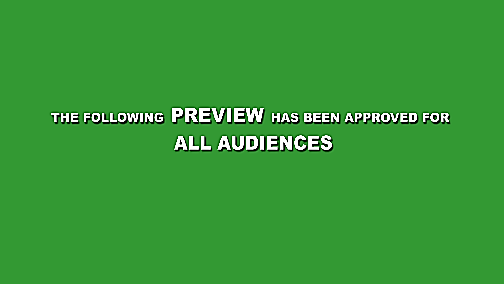 Previewing
Have the students guess what will happen in the reading.  

From the “warm up”, they will already know the topic.  

The use of “if” statements can help.
Example:
Today’s story is about a girl who gets lost in the woods. 

What are some dangerous things in the forest? 
If you met a wolf, what would you do? 
What do you think the girl does?
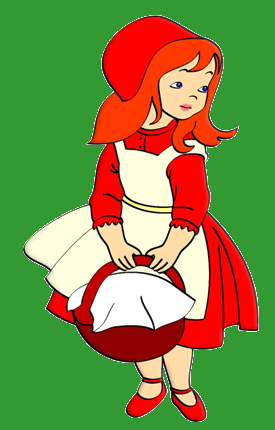 Targeted Vocabulary
Targeted Vocabulary
We have already discussed some vocabulary games. 

Vocabulary they will find in the story.
Targeted Sentence Structure
Targeted Sentence Structure
Similar to vocabulary. 

If there is a repeated structure in the story, it may be beneficial for the students to have some experience and exposure to it before reading.
This is also true for targeted language.    

Fill in the blanks and Make your own sentence activities work well.
May I have some ______?
water
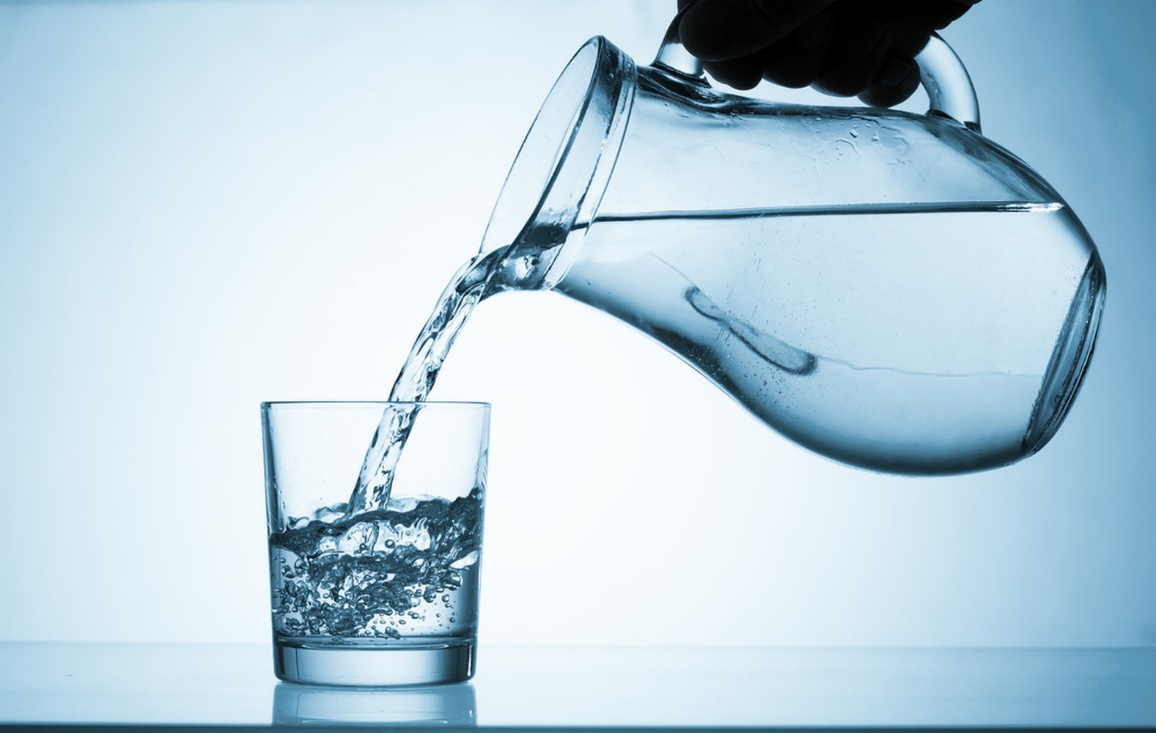 May I have some ______?
juice
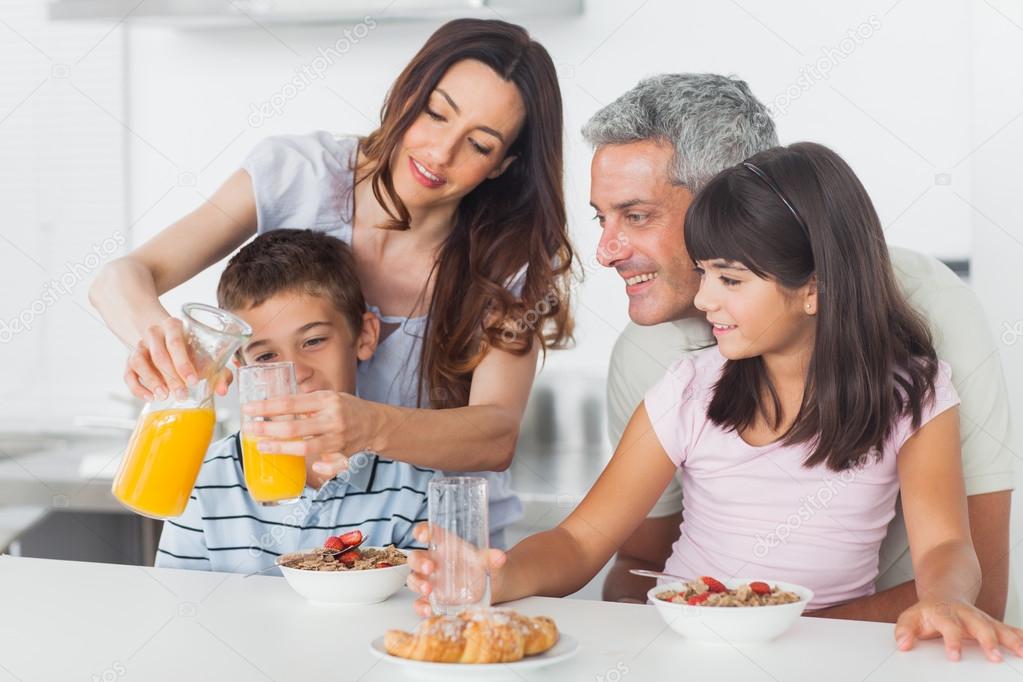 May I have some ______?
grapes
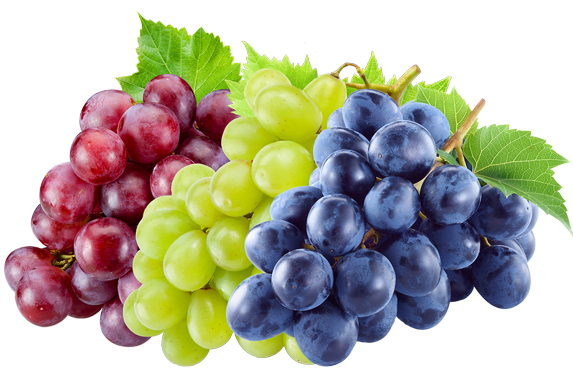 May I have some ______?
money
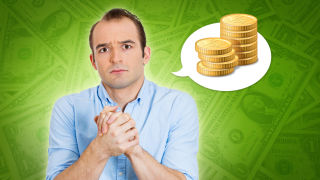 May I have
___________ some candies?
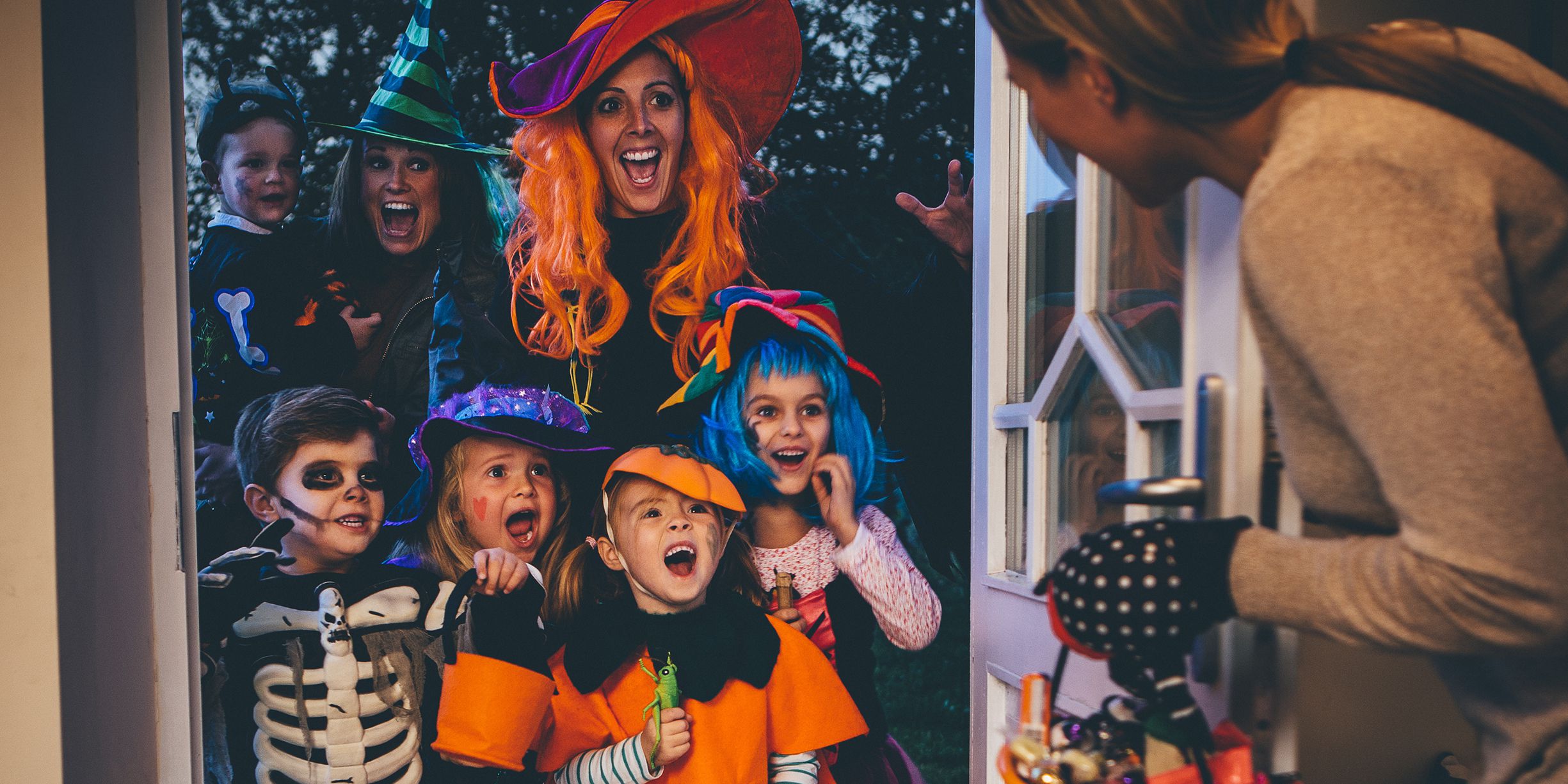 May I have
___________ the scissors?
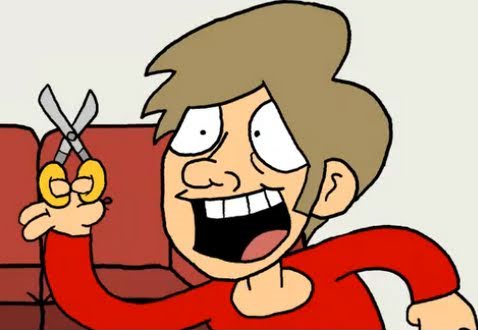 ______watch the movie?
May I
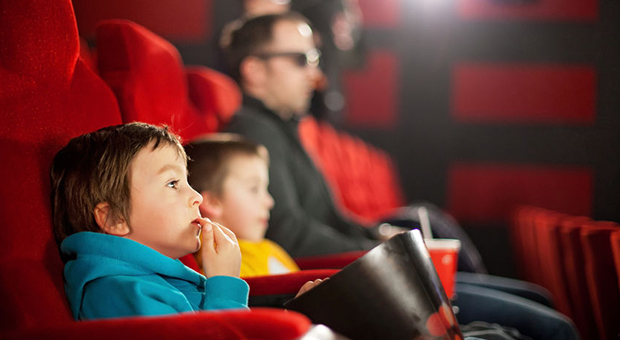 read
May I ______ the newspaper?
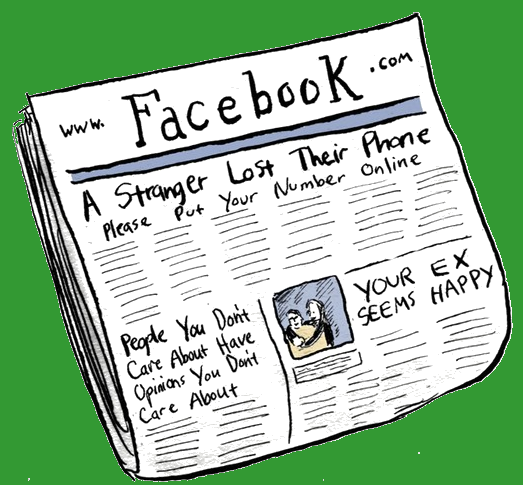 eat
May I ______ the hamburger?
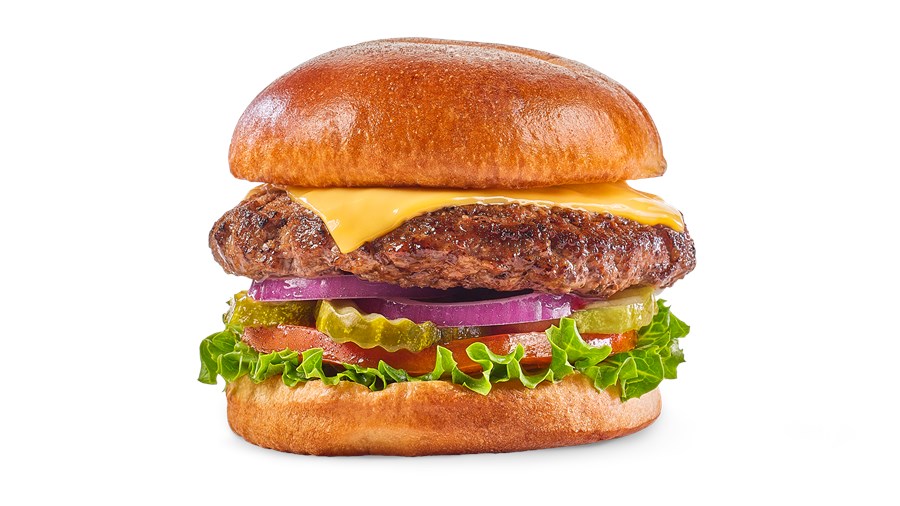 drink
May I ______ some water?
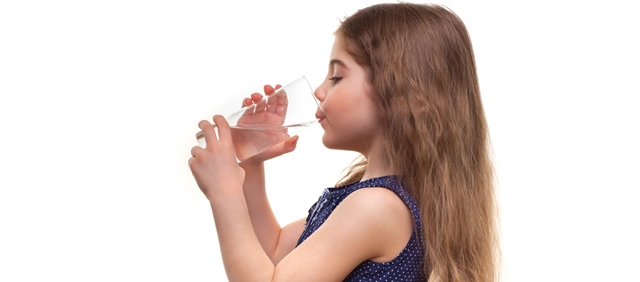 Background Information
Background Information
A short lesson concerning the topic of the story.  

It prepares the students for the text.  

Without background information, the students may not understand the point of the reading.
Example
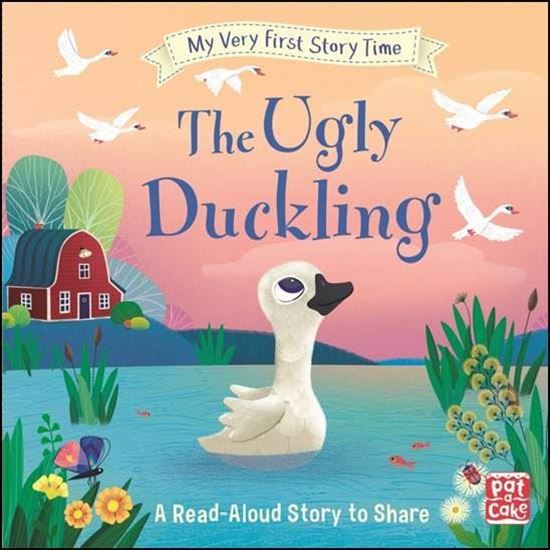 Duck                   Goose                     Swan
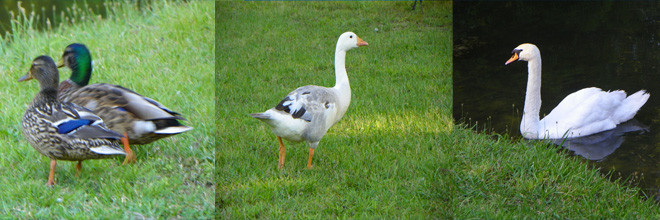 Ducks are large birdsbutSwans are some of the largest birds
Duckling             Gosling                   Cygnet
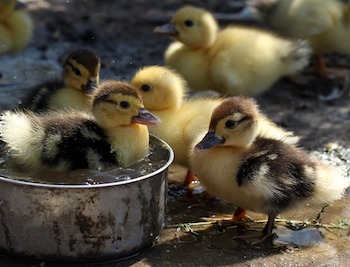 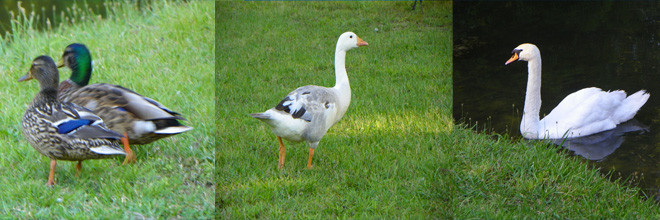 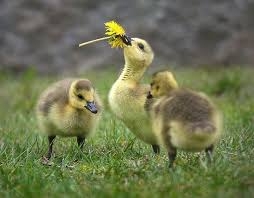 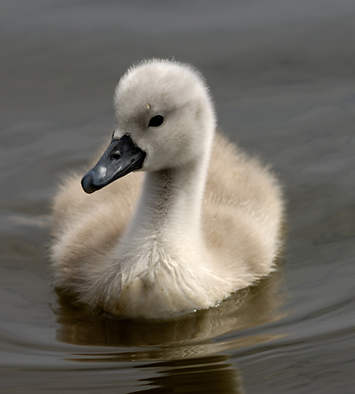 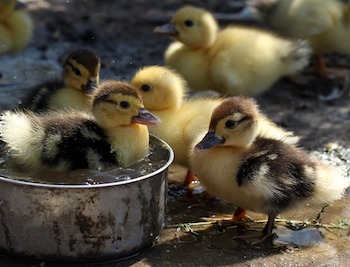 Story Boards
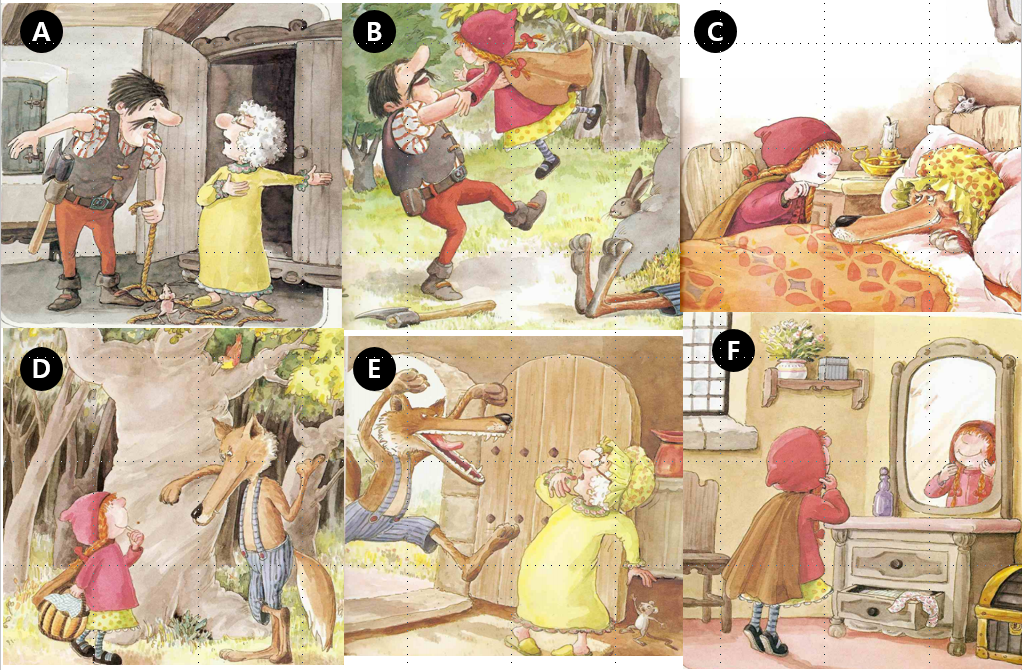